Electron-Ion Collider: Goals
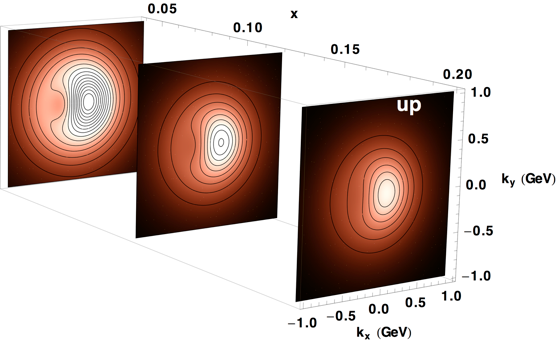 Investigate with precision universal dynamics of gluons
Central themes:
Probing the momentum-dependence of gluon densities and the onset of saturation in nucleons and nuclei 
Mapping the transverse spatial and spin distributions (imaging) of partons in the gluon-dominated regime
Provide novel insight into propagation, attenuation and hadronization of colored probes
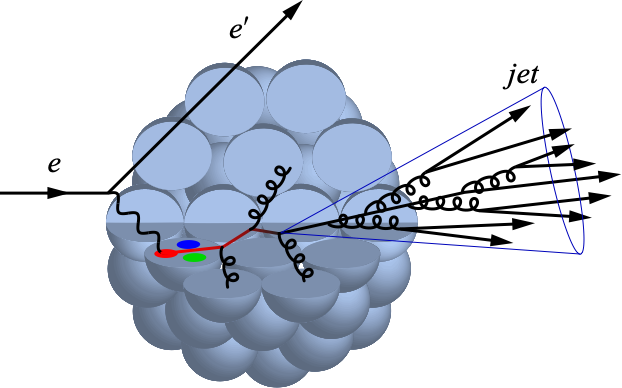 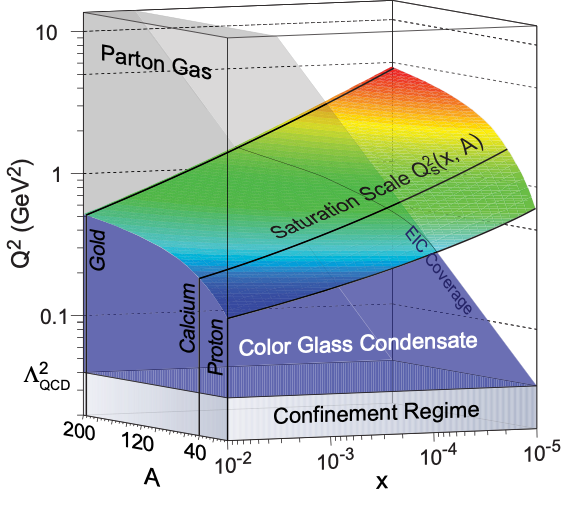 Deep Inelastic Scattering (DIS)
Q2:
x:
y:
s:
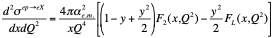 y = const
Energy s
square of center-of-mass energy of electron-hadron system
squared momentum transfer from scattered electron
Virtuality
“Resolution” power
Bjorken-x
x is fraction of the nucleon’s momentum carried by the struck quark
0 < x < 1
Inelasticity
Fraction of electron’s energy lost in nucleon restframe 
0 < y < 1
DIS:
As a probe, electron beams provide unmatched precision of the electromagnetic interaction 
Direct, model independent, determination of kinematics of physics processes
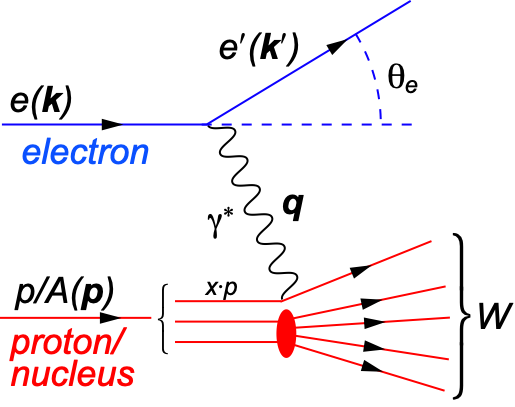 log Q2
quark+anti-quark
momentum distributions
gluon momentum distribution
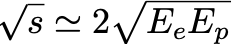 1
log x
s:   center-of-mass energy squared
Q2: resolution power
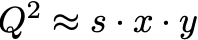 x:   momentum fraction of parton
y:   inelasticity
[Speaker Notes: W2 can also be interpreted as the center-of-mass energy of the gauge boson nucleon system.
Q2 max = s
Q2: negative square of the momentum transfer q, denotes virtuality
x:  make Remark that for e+p 0 < x < 1 while for e+A scattering 0 < x < A.
y: is the fraction of the lepton’s energy lost in the nucleon rest frame. It it thus also the fraction of the incoming electron energy (also known as inelasticity) carried by the exchange boson (photon) in the rest frame of the nucleon

Q^2 &=& -q^2 = - (k-k^\prime)^2 \\
&\approx& 4 E E^\prime \sin^2\left(\frac{\theta}{2}\right)]
EIC Science: Requirements
Large center-of-mass coverage
Access to wide range in x and Q2
Polarized electron and hadron beams
Access to spin structure of nucleons and nuclei
Access to 3D spatial and momentum structure of nucleon
Nuclear beams
Accessing the highest gluon densities (QS2 ~ A⅓)
High luminosity
Essential for mapping 3D structure of nucleons and nuclei access to rare probes
Þ Unique QCD machine:
The world’s first polarized electron-polarized proton collider
The world’s first electron-heavy ion collider
Luminosities: a hundred to up to a thousand times HERA
Documenting the Physics Case
White Paper documents the physics
case of an EIC
(Eur.Phys.J. A52 (2016), 268; arXiv:1212.1701)

In terms of requirement it says:
Highly polarized (70%) e- and p beams
Ion beams from D to U
Variable center-of-mass energies from  20-~100 GeV
upgradable to 140 GeV
 High collision luminosity 1033-34 cm-2s-1
 Possibilities of having more than one interaction region
Almost all studies in the WP were conducted at √s=140 GeV for p beams and √s=90 GeV for Au/Pb beams with ∫Ldt = 10 fb-1/A
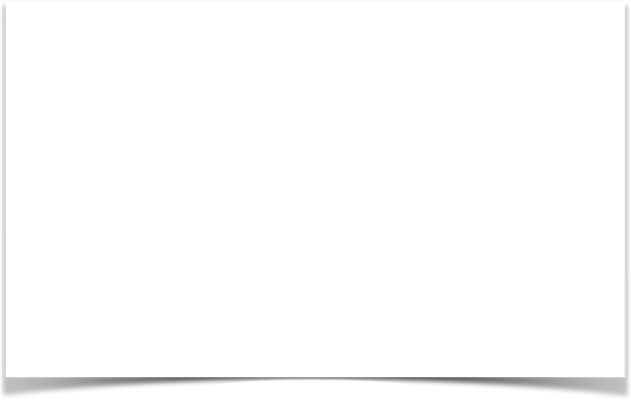 US Electron Collider: Realization
In the WP the quoted energy requirements were driven by what was considered feasible (mostly cost) rather than physics arguments

Is √s=90/140 GeV enough?
Would 40/64 GeV already do the job?
What would one miss?

This is not a question of which facility but of defining requirement for the machine designer.
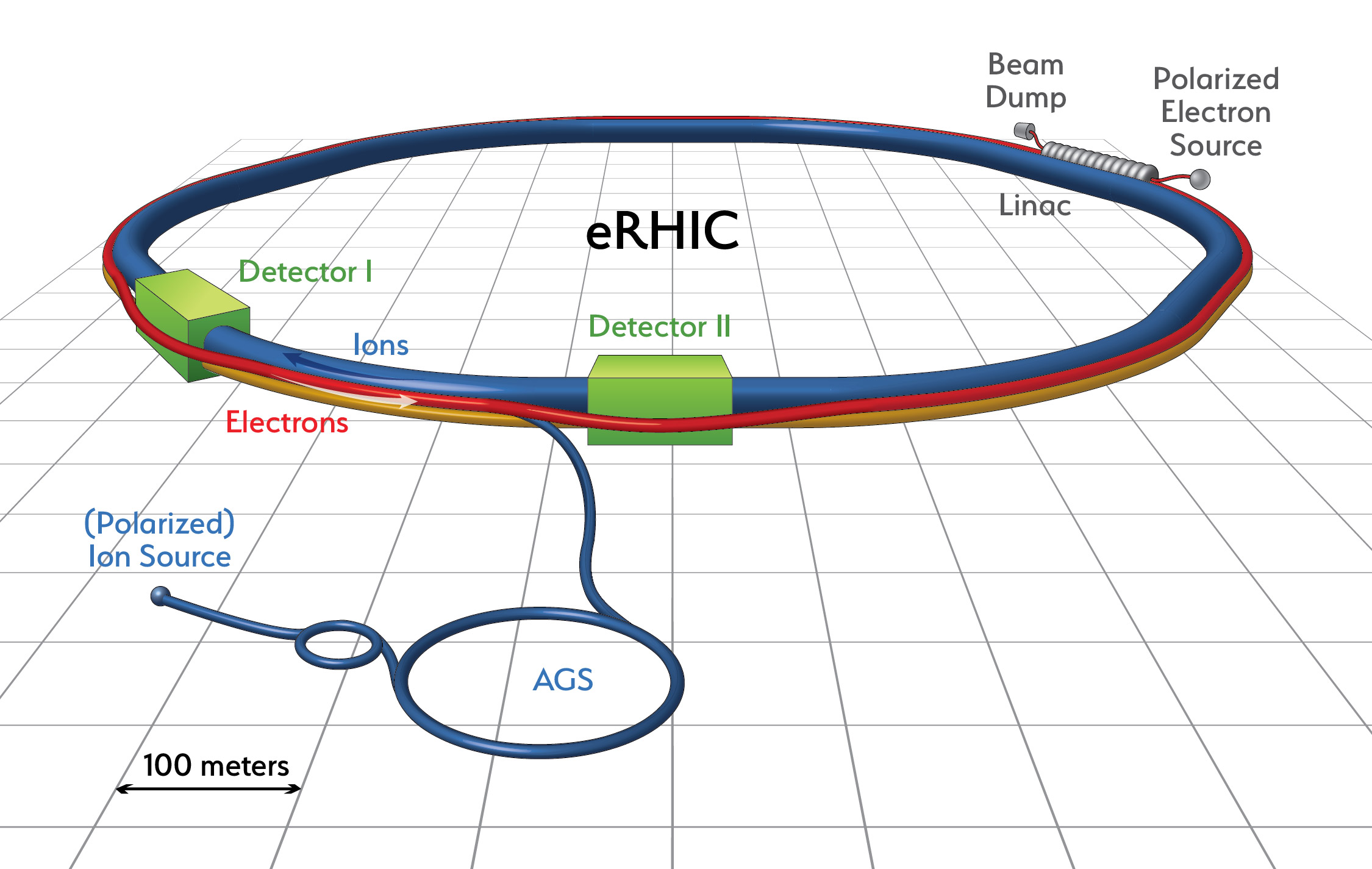 eRHIC (BNL)
Add e Rings to RHIC facility: Ring-Ring (alt. recirculating Linac-Ring)
Electrons up to 18 GeV  
Protons up to 275 GeV
√s=30-140 √(Z/A) GeV
L ≈ 1×1034 cm-2s-1 at √s=105 GeV
JLEIC (JLab)
Figure-8 Ring-Ring Collider, use of CEBAF as injector
Electrons 3-10 GeV
Protons 20-100 GeV
e+A up to √s=40 GeV/u
e+p up to √s= 64 GeV
L ≈ 2×1034 cm-2 s-1 at √s=45 GeV
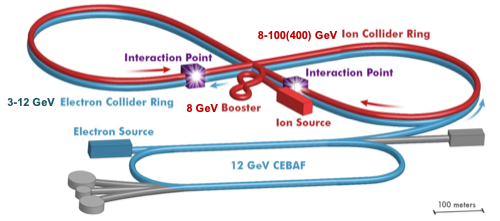 eRHIC: arXiv:1409.1633, JLEIC: arXiv:1504.07961
[Speaker Notes: The designed frequency matching scheme allows operation with hadron energies down to 40 GeV/u, but the energies between 46 and 98 GeV/u cannot be used.]
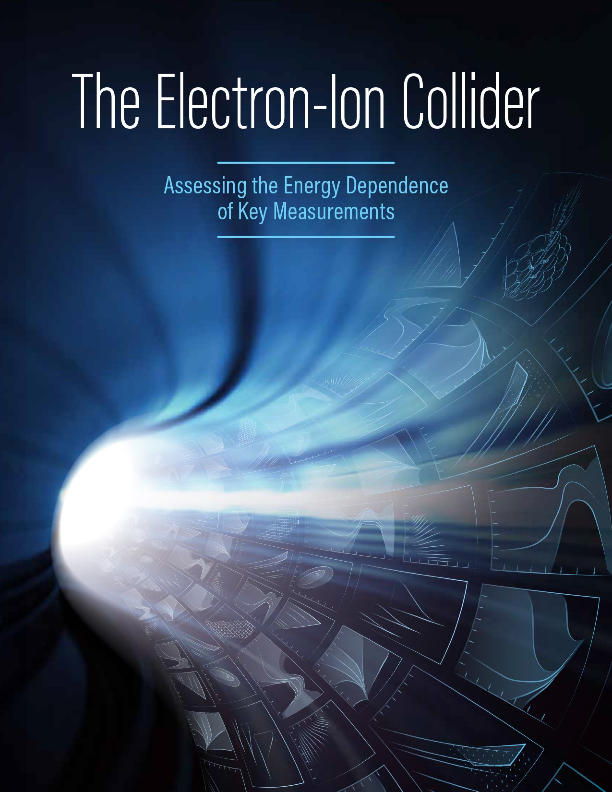 arXiv:1708.01527
E.C. Aschenauer (BNL), S. Fazio  (BNL), J.H. Lee  (BNL), H. Mantysaari  (Jyväskylä), B. S. Page  (BNL), B. Schenke  (BNL), TU  (BNL), R. Venugopalan (BNL), P. Zurita (BNL)
and the help/input of:
M. Diehl (DESY), A. Dumitru (Baruch), A. Kiselev (BNL), H. Paukkunen (Jyvaskyla), R. Sassot (Buenos Aires), V. Skokov (RBRC/BNL), M. Stratmann (Tubingen), L. Zheng (CCNU).
Thomas Ullrich (BNL/Yale)
     HIT Seminar
LBL, May 29, 2018
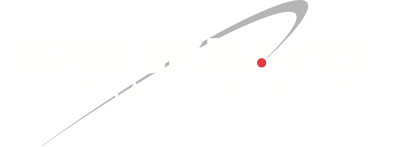 Large uncertainties at  x=10-3 and 10-4 at the small Q2 although high quality data exist. 
The precision of low Q2 data is ineffectual due to the lack of data at the larger Q2 (Evolution from low to high Q2)
Lesson: Large Q2 lever arm is key
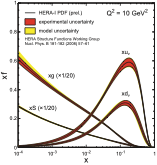 Lessons from DIS Experiments (I)
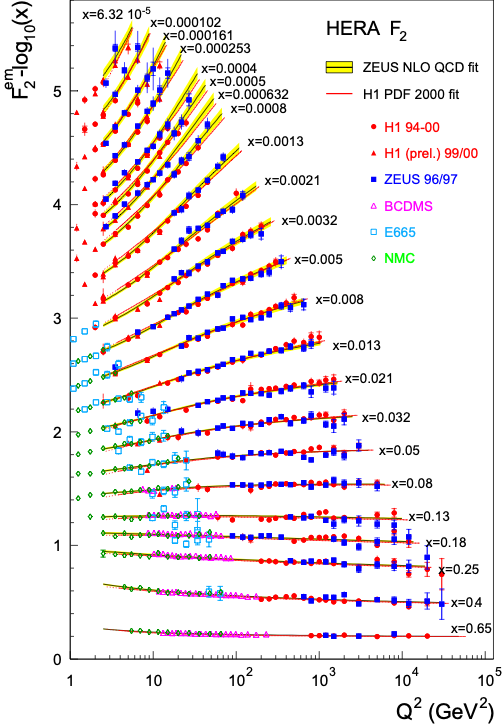 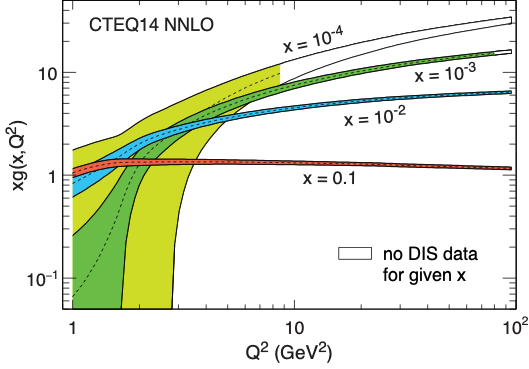 Parton distribution functions (PDFs) generated using pQCD+DGLAP evolution equations (along Q2)
Quarks: qi(x,Q2) from F2  (or reduced cross-section)
Gluons: g(x,Q2) through scaling violation: dF2/dlnQ2
QCD
[Speaker Notes: In LO: Probability to find parton with x, Q2 in proton
DGLAP (RGE)]
Lessons from DIS Experiments (II)
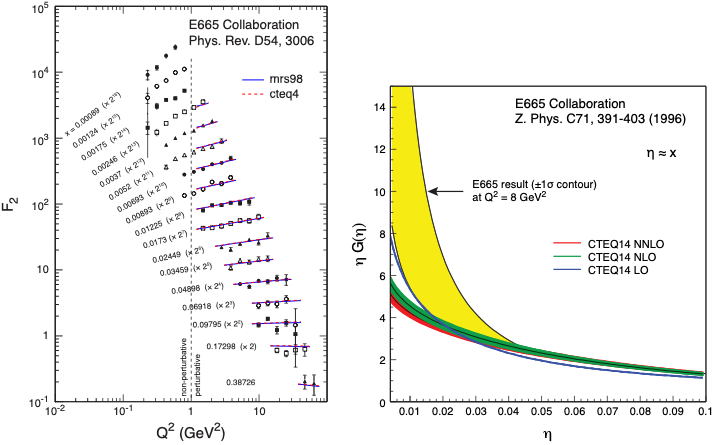 Fixed target E665: ep at √s = 31 GeV
Things go terrible wrong at low energies (here e+p)
Lesson: The small x and large Q2 region governs the precision with which gluon distributions can be extracted from scaling violations (same for e+A)
Lessons from Heavy-Ion Collisions
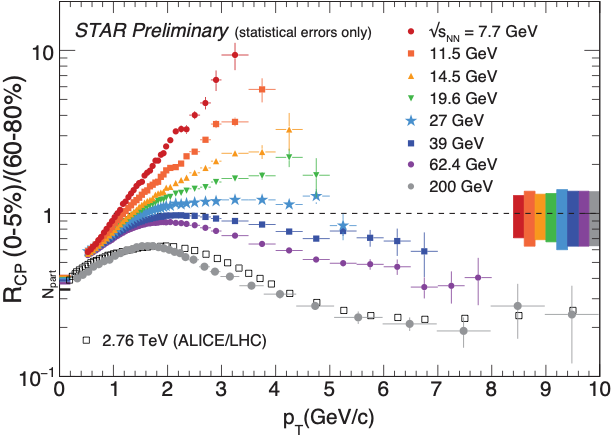 Charged hadron suppression, expressed by RCP, measured at RHIC energies, √sNN  = 11.5 - 200 GeV and at the LHC at √sNN  = 2.76 TeV.
Recall Pb+Pb program at SPS with √sNN  = 17.2 GeV
Lesson from RHIC: need a significant √s range and reach well beyond those of prior fixed target DIS (e/μ/ν+A) machines.
In DIS the kinematic equivalent of √s in heavy-ion collisions is the range in x for fixed Q2 (Q2  ~ x∙s)
EIC at max(min) energy range: For e+A at  fixed Q2, range in x is a factor of > 20(4) greater than available at fixed-target machines
[Speaker Notes: The success of RHIC suggests that the discovery
potential of a high energy EIC is high and that
energy reach and range plays a pivotal role.]
EIC versus Fixed Target: Kinematic Range
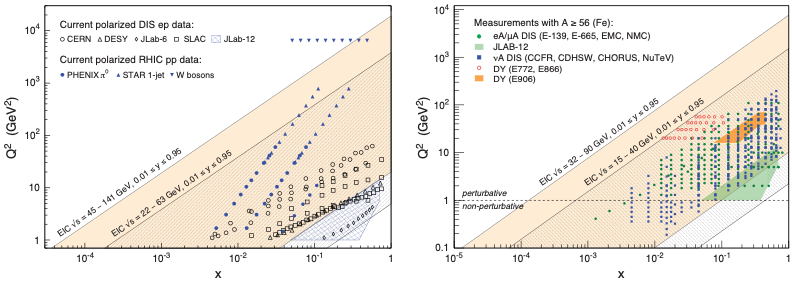 EIC cannot compete with e+p at HERA (√s = 318 GeV)
EIC’s strength is polarized e↑+p↑ and e+A collisions
Here the kinematic reach extends substantially compared to past (fixed target) coverage
 x/20 for e+A   (x/4 for lower energy range)
x/100 for polarized e↑+p↑ (x/20 for lower energy range)
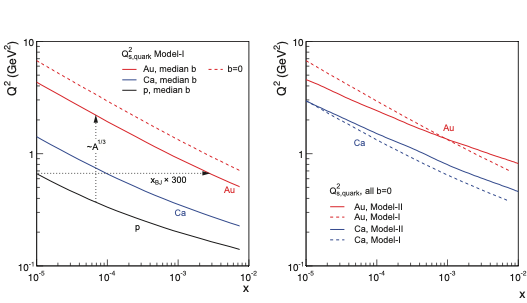 e+A at EIC: Saturation Physics
Gluon Saturation
Can we find evidence of non-linear QCD dynamics?
What is the dynamics of gluon saturation? How does it evolve?
Is the Color Glass Condensate the correct theory in this realm?
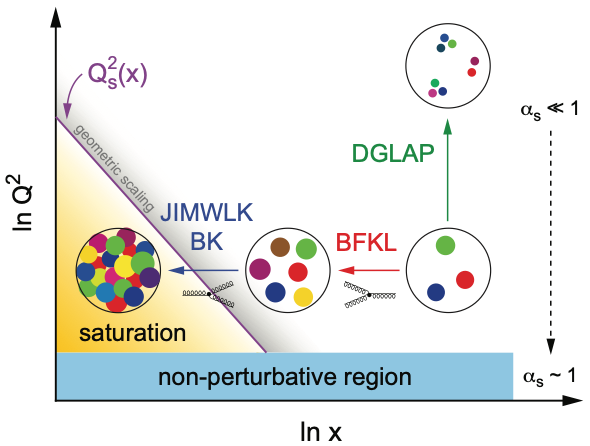 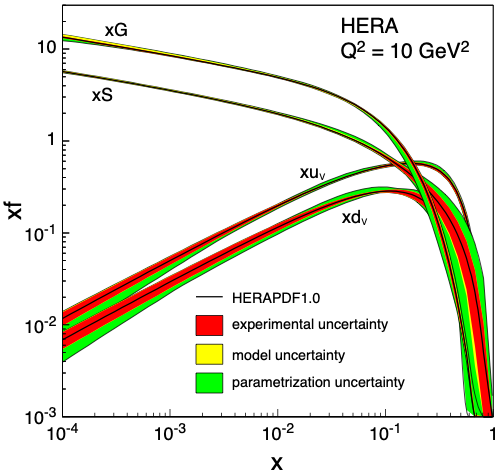 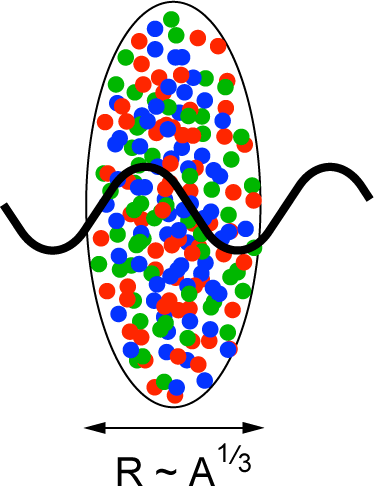 Enhancement of QS with A: saturation regime reached at significantly lower energy in nuclei (and lower cost)
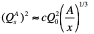 Gluon Saturation: Past Experimental Reach
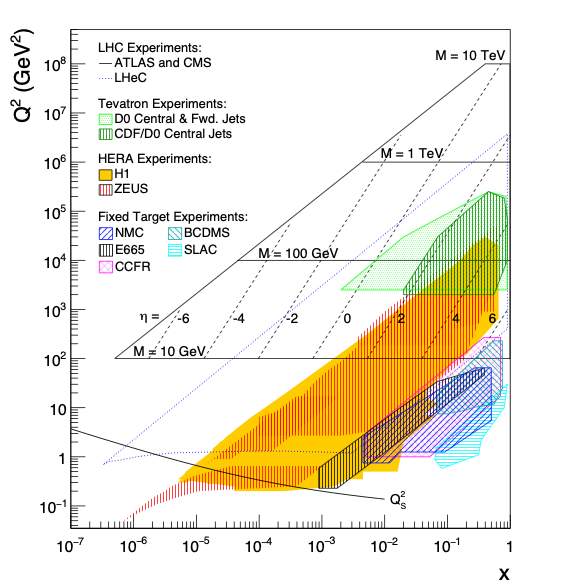 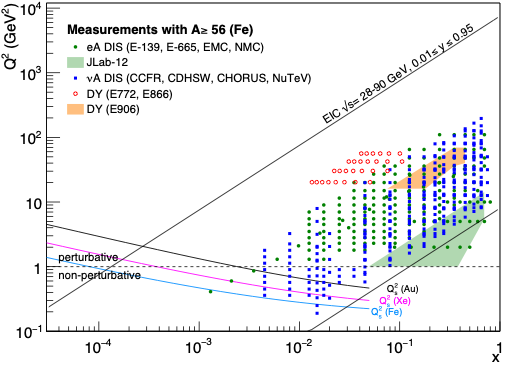 HERA (ep)
Marginal reach of Qs
Only at low Q2 making comparison with perturbative QCD impossible
Fixed Target DIS Experiment
eA, μA, νA
Same marginal reach
Only at low Q2 (Q2 < 1 GeV2)
Gluon Saturation: √s Matters
eA at EIC: 
Need to push into regime where comparison with our current understanding can be made Þ Q2 > 1 GeV/c2
Require lever arm in Q, x to study evolution
CGC predicts very characteristic A dependence Þ need large A lever arm
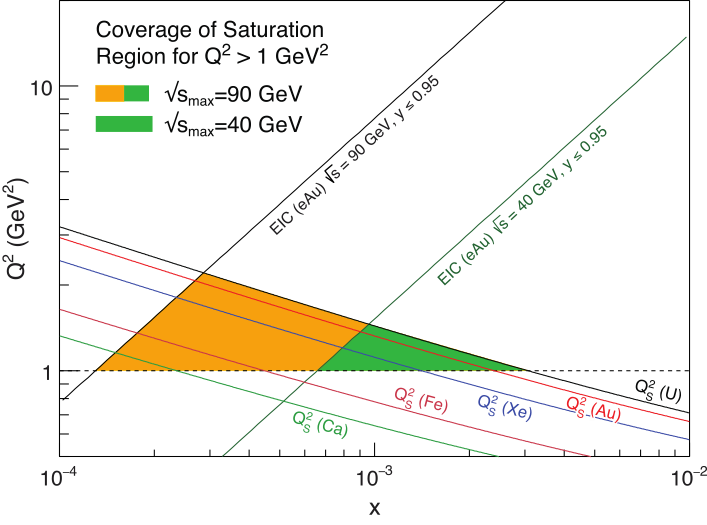 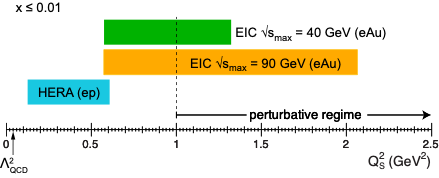 Need to push for highest energy and heaviest ions
Dipole Cross-Section:
N.B.: Important Dual Description of DIS
non-sat
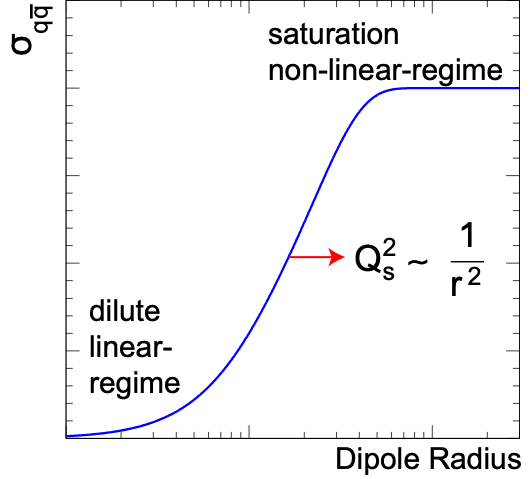 sat
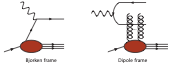 Bjorken frame: Partonic picture of a hadron is manifest. Saturation shows up as a limit on the occupation number of quarks and gluons.
Dipole frame: Partonic picture is no longer manifest. Saturation appears as the unitarity limit (black disk) for scattering. Convenient to resum the multiple gluon interactions.
Dipole frame commonly used to describe diffractive processes
[A. Mueller, 01; Parton Saturation-An Overview]
Examples of Energy Impact on Key Measurements at an EIC
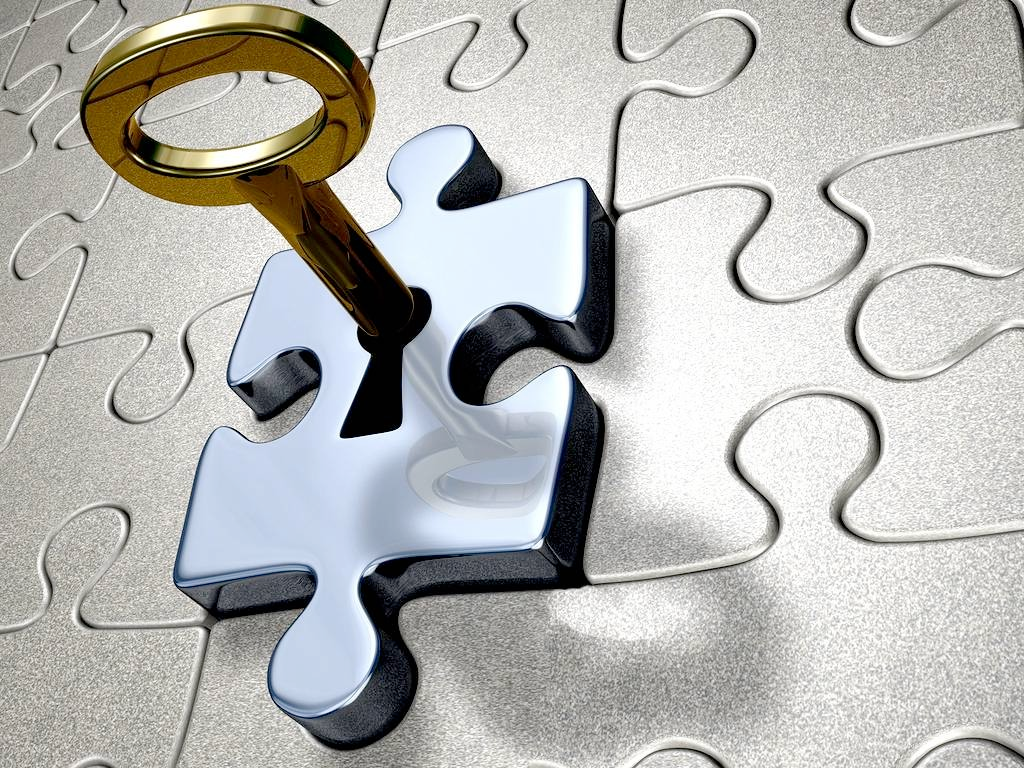 Jaffe-Manohar sum rule:
Key Topic in ep: Proton Spin Puzzle
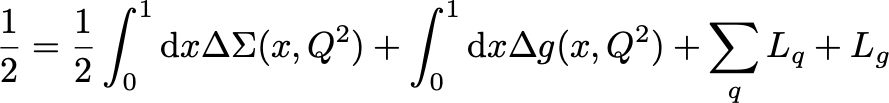 What are the appropriate degrees of freedom in QCD that would explain “spin” of a proton?
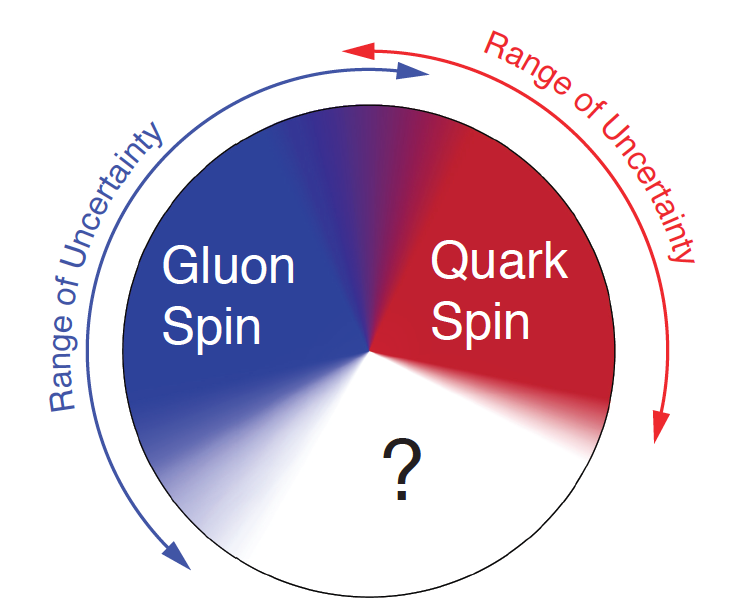 After 20 years effort
Quarks (valence and sea): ~30% of proton spin in limited range
Gluons (latest RHIC data): ~20% of proton spin in limited range
Where is the rest?
It is more than the number ½!  It is the interplay between the intrinsic properties and interactions of quarks and gluons
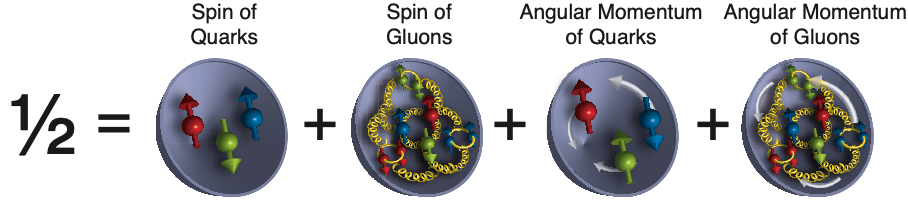 [Speaker Notes: \frac{1}{2} = \frac{1}{2}\int_0^1 \mathrm{d}x \Delta\Sigma(x, Q^2) + \int_0^1 \mathrm{d}x \Delta g(x, Q^2) + \sum_q{L_q + L_g}]
EIC: Measuring Spin of Proton
Determine the contribution of quarks and gluons to the proton spin need to measure g1 as function of x and Q2:
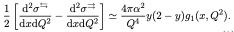 Why has energy reach such a dramatic impact?
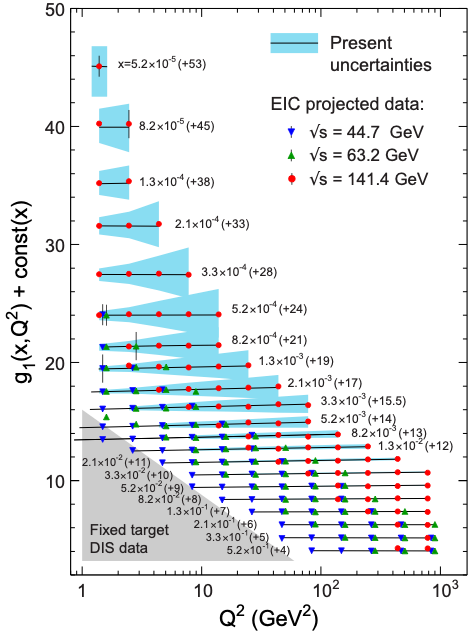 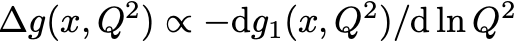 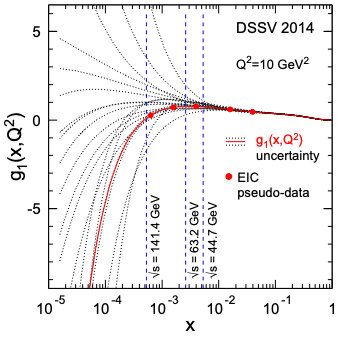 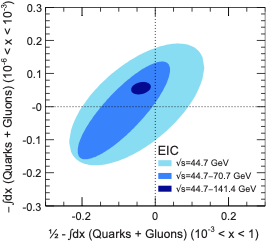 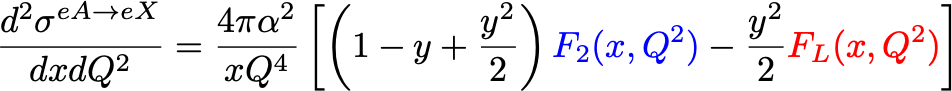 EIC: Nuclear Structure Functions
gluon
quark+anti-quark
Inclusive DIS on eA:
F2 and FL are benchmark measurements:
Theory/models have to be able to describe the structure 
functions and their evolution.
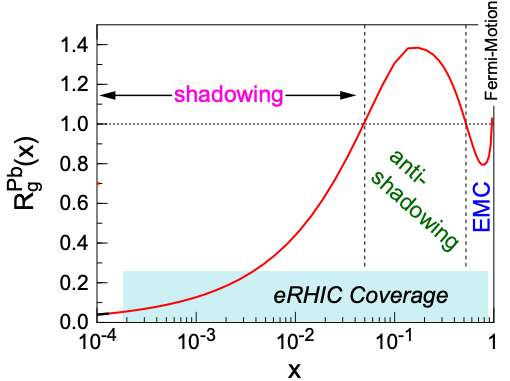 Leading twist pQCD models parameterize the observed suppression of the structure function with decreasing x using nuclear parton distribution functions (nPDFs)
Aim at extending our knowledge on structure functions into the realm where gluon saturation effects emerge
[Speaker Notes: \frac{d^2 \sigma^{eA\rightarrow eX}}{dx dQ^2} = \frac{4 \pi \alpha^2}{x Q^4} \left[ \left(1-y+\frac{y^2}{2}\right) {\color{blue}F_2(x, Q^2)} - \frac{y^2}{2} {\color{red}F_L(x, Q^2)}\right]]
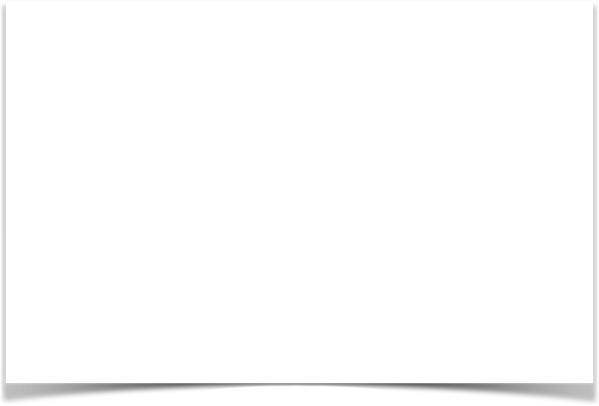 nPDF fits typically performed on reduced cross-section
Nuclear PDFs
Matters for Heavy-Ions Physics
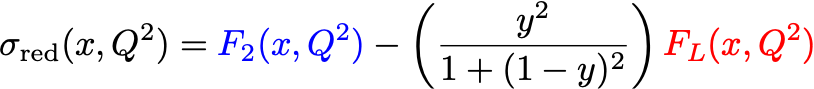 nPDFs less well known due to lack of data
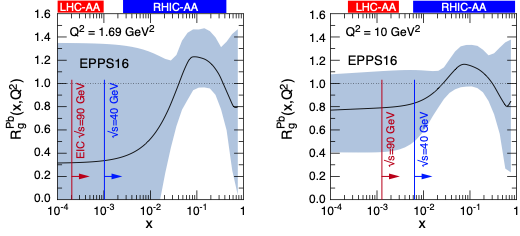 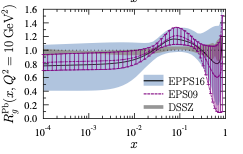 Theory/models have to be able to describe the structure functions and their evolution
DGLAP: 
predicts Q2 but not A and x dependence 
Saturation models (JIMWLK): 
predict A and x dependence but not Q2
Need: large Q2 lever-arm for fixed x, A-scan
e+A: Aim at extending our knowledge on structure functions into the realm where gluon saturation (higher twist) effects emerge 
Þ different evolution (JIMWLK)
EIC: Structure Functions in eA
EIC pseudo-data
FL, F2, σred, F2cc values from EPPS16
Errors (sys and stat.) from simulations for ∫Ldt=10 fb-1/A
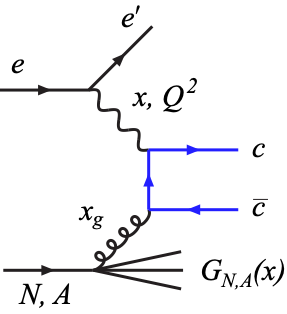 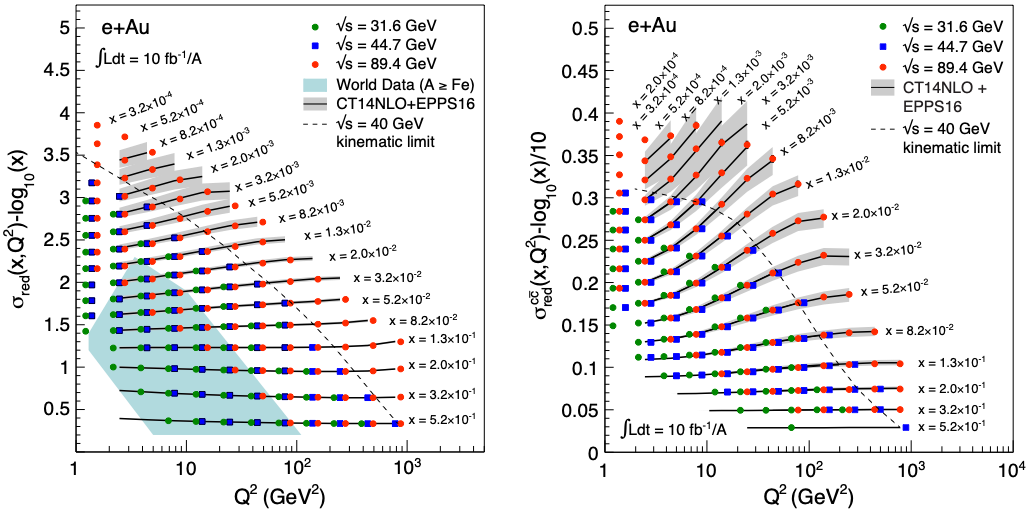 arXiv:1708.01527, 1708.05654
EIC: FL Structure Function
FL probes glue more directly
FL is small and requires running at different √s and thus has larger systemic uncertainties than F2
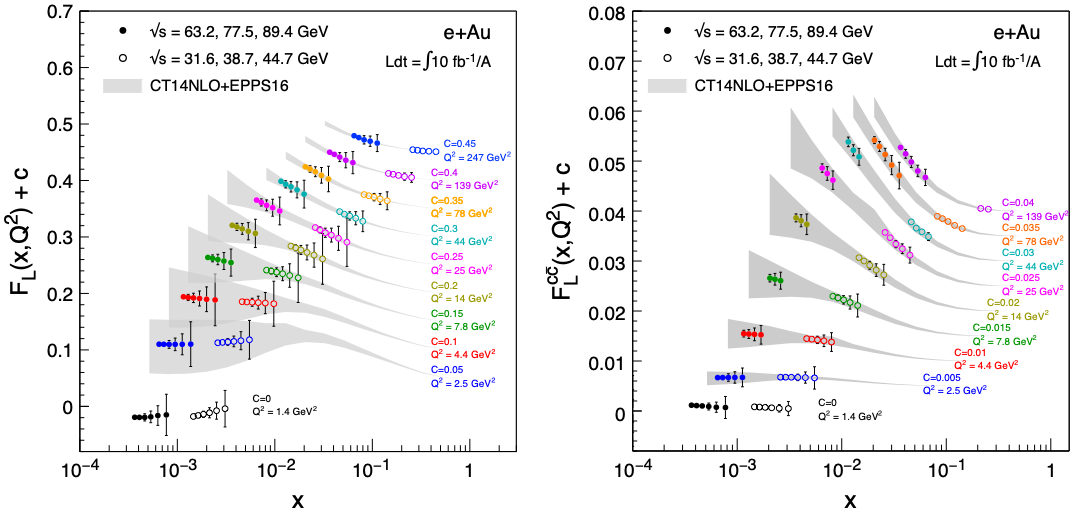 Dramatic improvements with EIC at highest energy
The Problem of Estimating nPDF Constraints
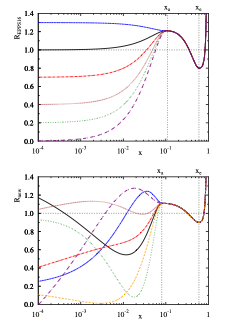 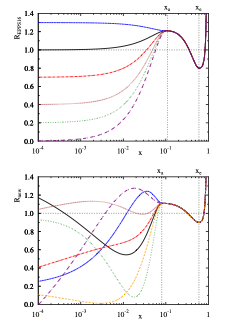 Methods:
Use σred (includes F2 and FL (F3)) pseudo data
Re-weighting EPPS16
EPPS16 is a bit stiff at low-x, over-constraints at low-x
EPPS16* (arXiv:1708.05654, Hannu Paukkunen)
more flexible form cures EPPS16 problem (low-x bias)
might underestimate impact?
EPPS16
EPPS16*
[Speaker Notes: Inclusive DIS cross-section, simplified (reduced) by dividing out the Mott cross-section.]
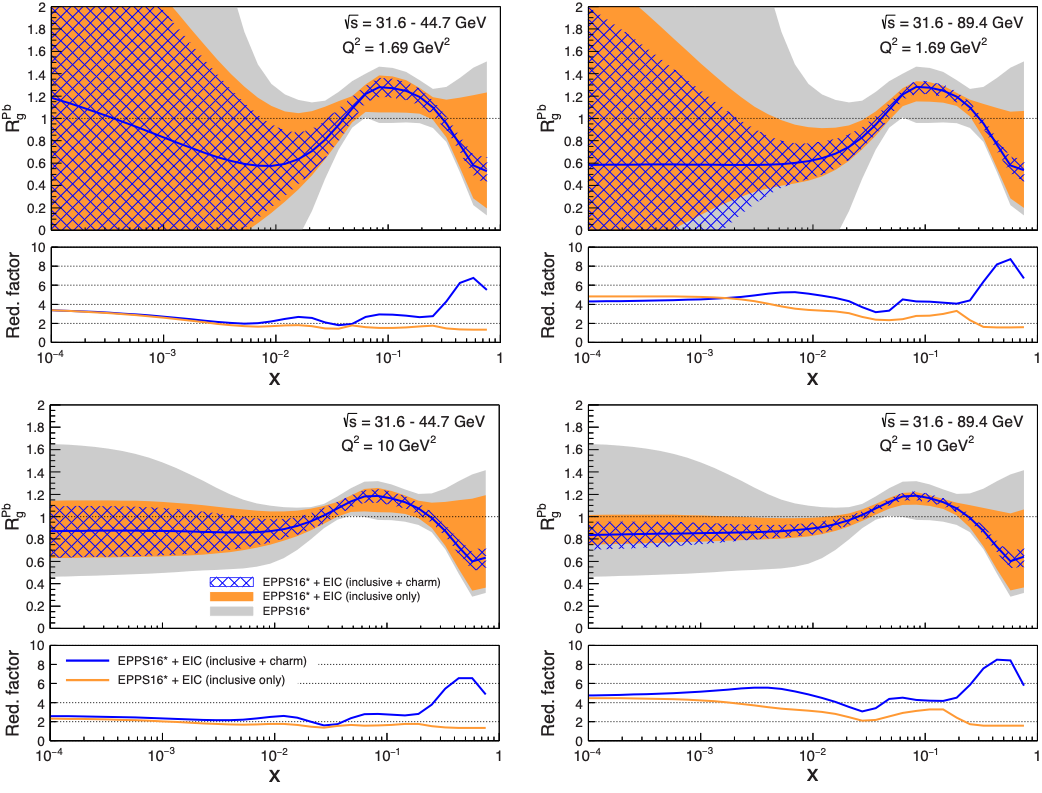 EIC’s Impact on nPDFs (Rglue)
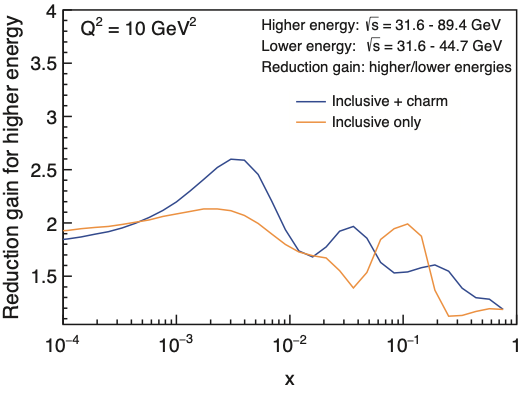 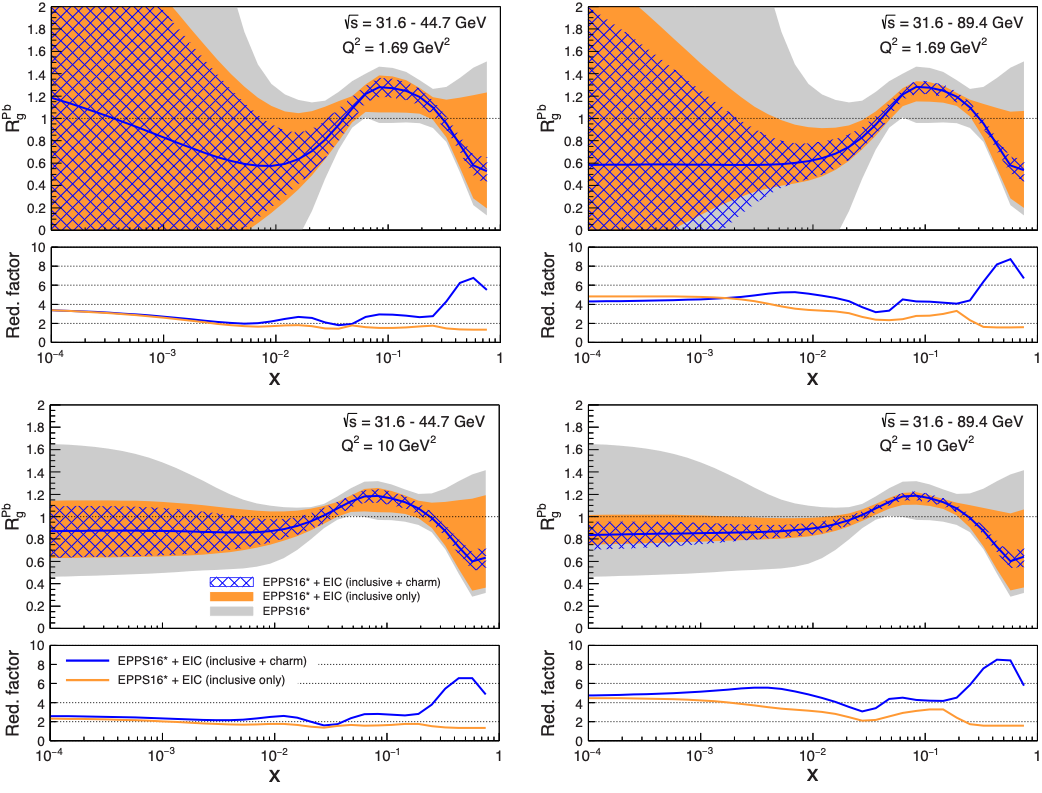 Improves uncertainties substantially out to 10-4
Shrinks uncertainty band by factors 4-8 for higher energy range 2-6 for lower range
Charm: no additional constraint at low-x but dramatic impact at large-x
Highest EIC √s is key for low-x reach
Q2 ~ 1.7 GeV2
Q2 ~ 10 GeV2
arXiv:1708.01527
beam-view
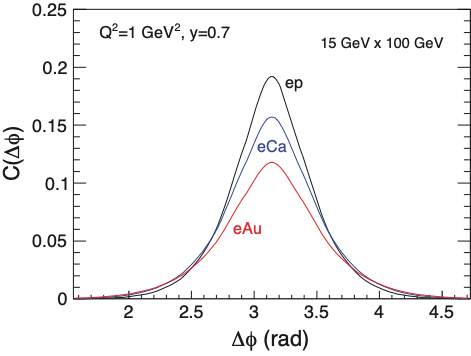 Dihadron Correlations
pTtrigger
p
pTassoc
Forward dihadron correlation in Dilute-Dense factorizations as a probe to saturation.
suppression 
increasing with A
Experimental Simple Measurement
Already tantalizing hints from p+A
studies at RHIC (STAR & PHENIX)
Predicted [C. Marquet, 09] as important hint of saturation
Interpretation: decorrelation due to interaction with low-x gluonic matter
Robust calculations available (Albacete, Dominguez, Lappi, Marquet, Stasto, Xiao) including Sudakov resummation in dijet processes
Ratio
Model 
Uncertainties
EIC Simulation Results: Dihadrons
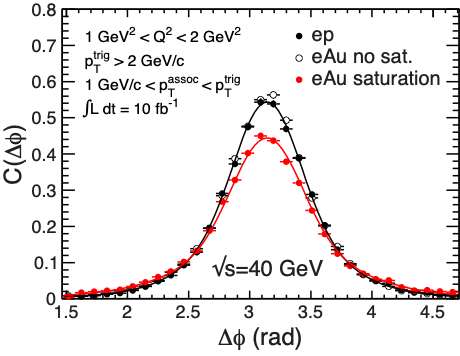 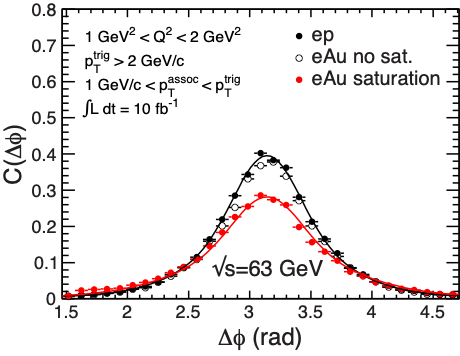 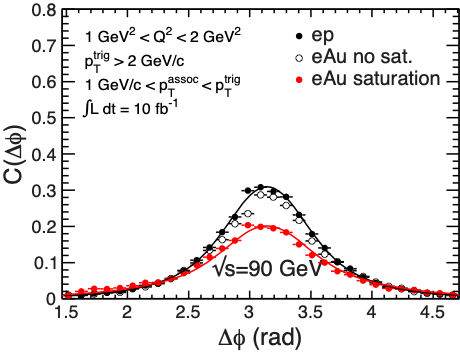 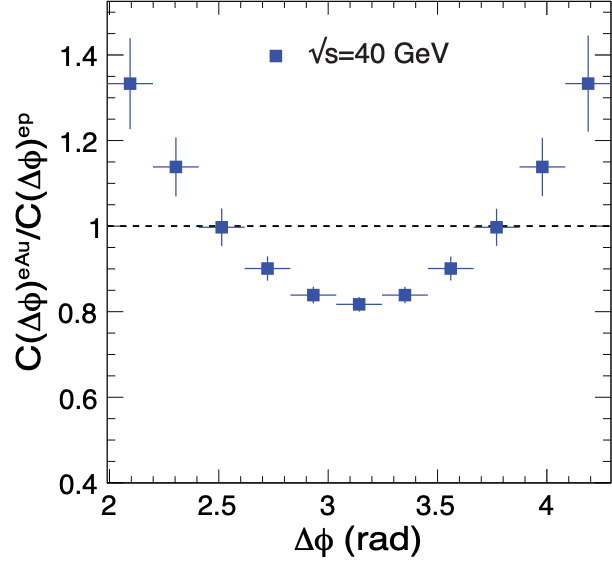 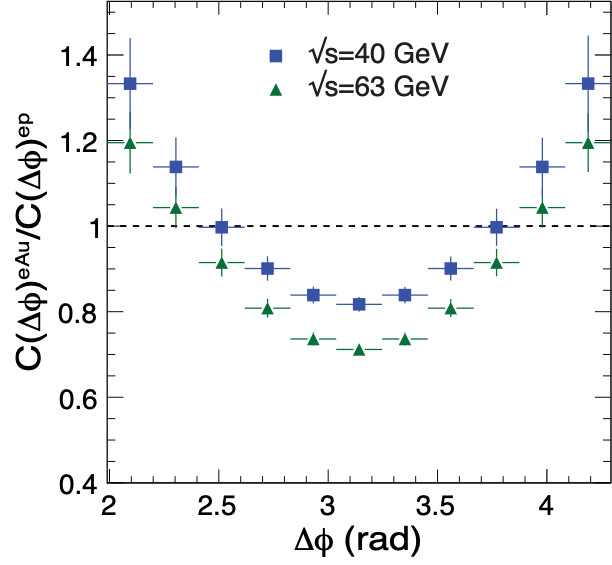 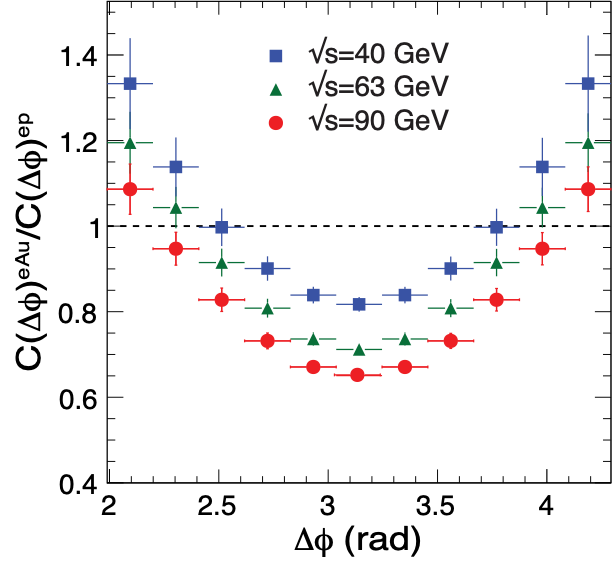 Zheng et al., PRD89 (2014) 074037; 
BNL-114111-2017, arXiv:1708.01527
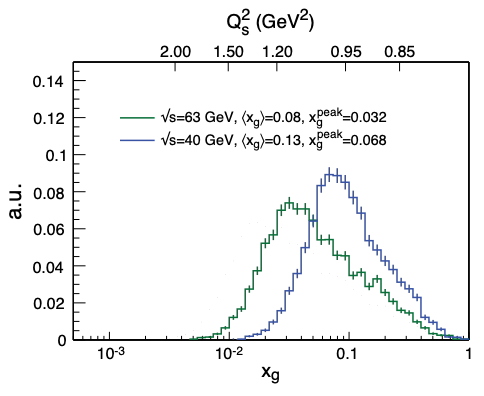 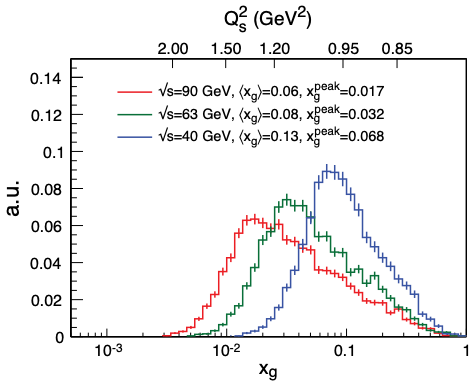 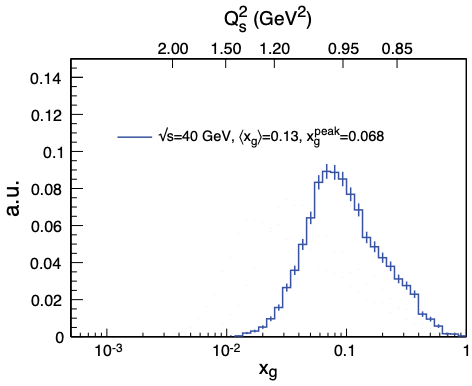 Clear saturation signature
Substantial suppression
Similar Dijet Correlations
Unique measurement of WW Gluon Distributions (nTMDs)
Requires large EIC √s so effect not dominated by model uncertainties
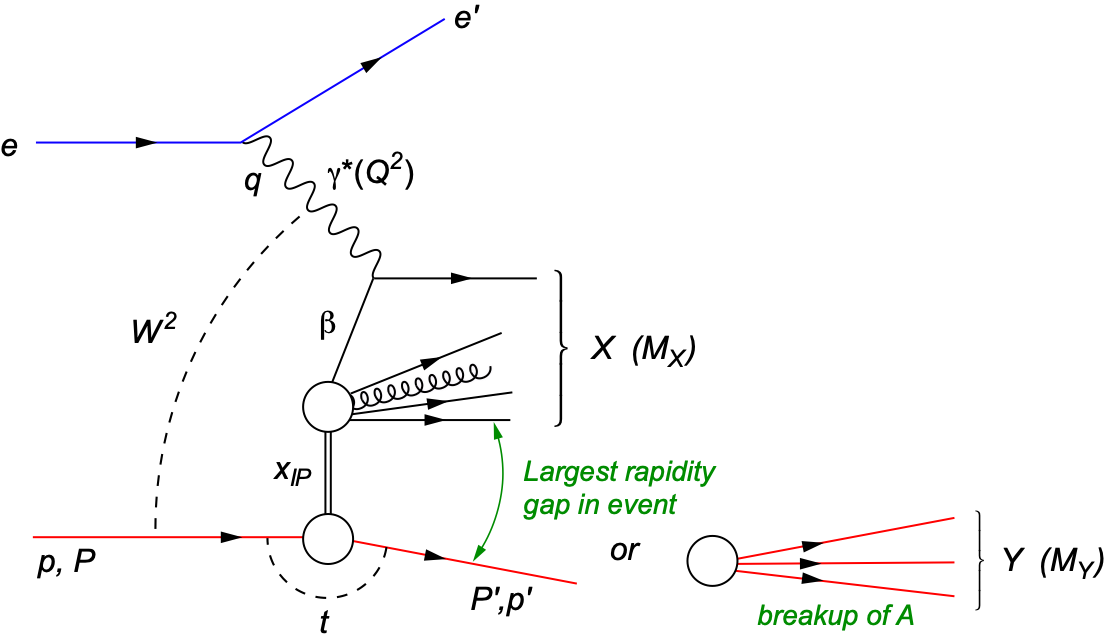 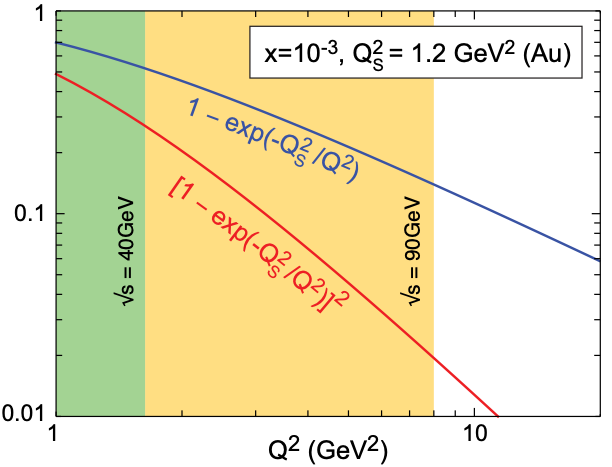 Dipole Cross-section: 
DIS versus Diffraction
Diffraction for the 21st Century
Diffraction is most precise probe of non-linear dynamics in QCD 
Will be major component of any e+A program
DIS
HERA: σdiff/σtot ~ 14%
High sensitivity to gluon density:  s~[g(x,Q2)]2 due to color-neutral exchange (e.g. in exc. VM prod.) 

Only known process in e+A where spatial gluon distributions can be extracted (relevant for HI)
Diffraction
incoherent
coherent
p/A breaks up
p/A stays intact
t:	momentum transfer 
	squared
MX:	mass of diffractive 	final-state
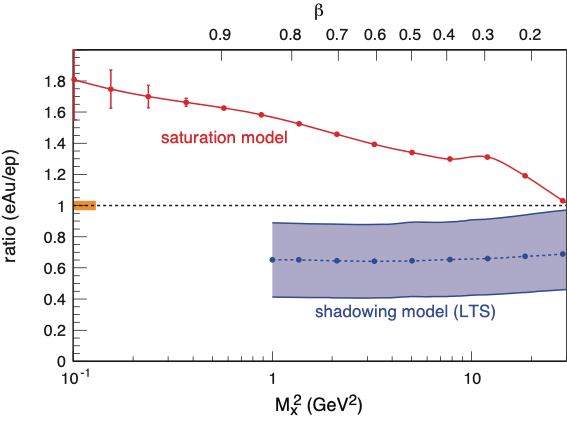 Sign Change:
Key Measurement: σdiffractive/σtotal
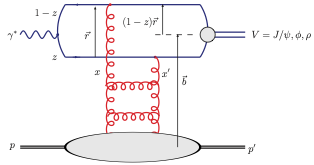 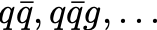 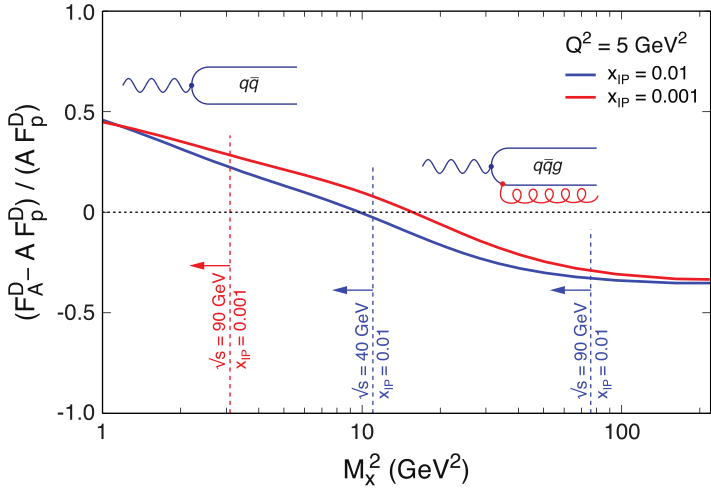 Unambiguous signature for reaching the saturation limit
HERA observed: ~14% of all events are diffractive
Saturation models (CGC) predict up to σdiff/σtot ~ 25% in eA 
Ratio enhanced for small MX and suppressed for large MX
Standard QCD predicts no MX dependence and a moderate suppression due to shadowing.
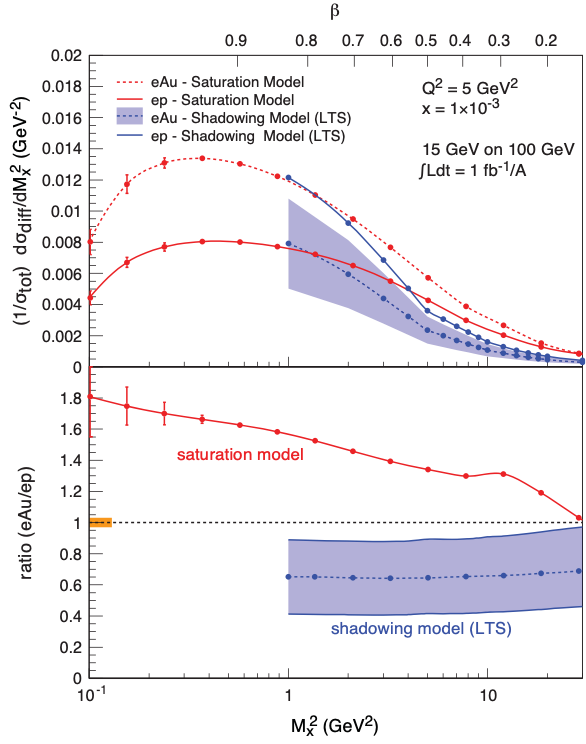 arXiv:1708.01527
Eur.Phys.J. A52 (2016), 268
β: fraction of the momentum of the pomeron that is carried by the struck quark within the proton or nucleus
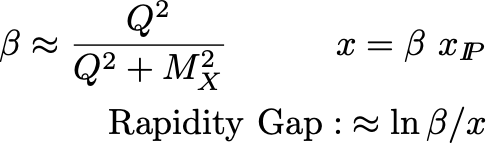 Observing these Mx dependencies 
over wide range in x and Q2 is crucial!
[Speaker Notes: Dipole cross-section is closer to the unitarity limit than the proton - it is “blacker”. The elastic scattering probability  of a qq̅  dipole is maximal in the “black” limit

The qq̅g component is suppressed for nuclei compared to the proton. 
This is due to the fact that in a nucleus the scattering amplitude
is closer to the unitarity limit when the qq̅g  component vanishes

 different b -dependences from each other and from the inclusive
cross section. The q ¯q -component is enhanced at small b  (closer to the black disk limit),
whereas the q ¯qg -part is dominated by larger b  (because it vanishes in the black disk limit).

 Depending on the mass of the diffractive system MX
 or, equivalently,  , the diffractive structure function is
dominated by either the q ¯q  or q ¯qg  Fock states.

 invariant mass of the diffractive system is large, and
this large phase space is filled by radiation of additional
gluons, each of them being suppressed by 
alpha_s .

 The q ¯q -components of
the FD
2A  are enhanced compared to A  times the proton
diffractive structure functions. This is to be expected,
because of the fact that in a gold nucleus the dipole cross
section is, on average over the transverse area, closer to
the unitarity limit than the proton - it is “blacker”. The
elastic scattering probability of a q ¯q  dipole is maximal in
the “black” limit and the approach to it is quicker in a
large nucleus. The q ¯qg  component, on the other hand,
is suppressed for nuclei compared to the proton. This is
due to the fact that in a nucleus the scattering amplitude
is closer to the unitarity limit when the q ¯qg  component
vanishes, as can be seen e.g. from Eq. (13). This
leads to a nuclear suppression of the diffractive structure
function in the small   region, where the q ¯qg  component
dominates. The net result of the different contributions
is that FD
2A , for a large range in  , is close to AFD
2p .]
Diffractive Structure Functions - Sign Flip
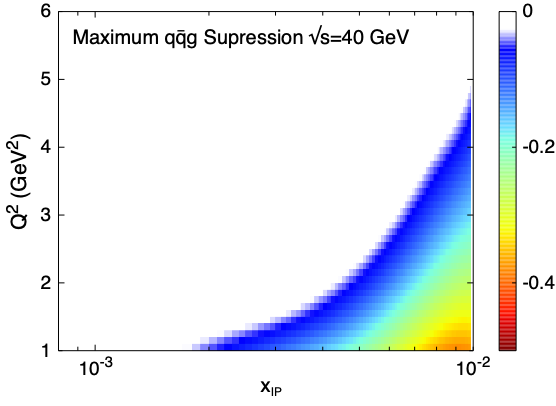 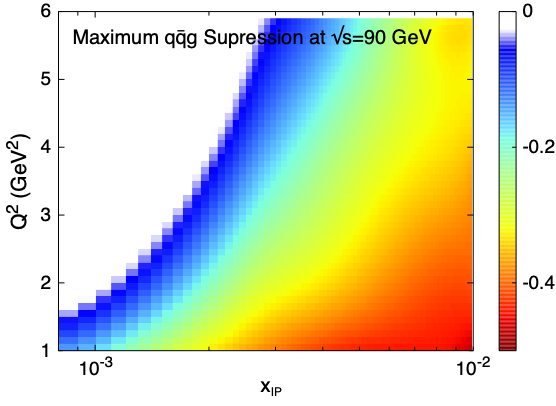 Where can I see the sign-change?
For given xIP, Q2 plot value of lowest ratio < 0 in kinematical allowed region
Only the higher energy range has sufficient phase space in x and Q2 to map out the effect of saturation on inclusive diffractive events
[Speaker Notes: I did something like what we discussed: I plot inclusive diffractive structure function ratio such that we see the sign change (qqg suppression at large Mx means negative result). 

Then, I do as follows: at each x,Q^2, go to the largest possible Mx^2 allowed by sqrt(s). Then see what is this ratio. Then I plot this ratio in x,Q^2 plane in the region where it is negative. So basically white means that we have no access into this region, and more “hot” the color is,  more deep we are within this region.

The heatmap shows some artifacts of the smoothening as I had quite spare grid, but this can be improved. But let me know if this is useful. It might be “too complicated to explain quickly”]
EIC: Gluon TMDs from Dijet Production
Thus far, focus on quark TMDs while the available studies of gluon TMDs are sparse
Of particular interest: WW gluon distribution G(1) and its linearly polarized partner hT(1)  inside unpolarized hadron
These gluon distributions play also central role in small-x saturation phenomena.
G(1) and hT(1) can be accessed through measuring azimuthal anisotropies in processes such as jet pair (dijet) production in e+p and e+A scattering.
A. Metz and J. Zhou, Phys. Rev. D84 , 051503 (2011), arXiv:1105.1991. 
D. Boer, P. J. Mulders, and C. Pisano, Phys. Rev. D80 , 094017 (2009), arXiv:0909.4652
D. Boer, S. J. Brodsky, P. J. Mulders, and C. Pisano, Phys. Rev. Lett. 106 , 132001 (2011), arXiv:1011.4225.
F. Dominguez, J.-W. Qiu, B.-W. Xiao, and F. Yuan, Phys. Rev. D85 , 045003 (2012), arXiv:1109.6293.
A. Dumitru, L. McLerran, and V. Skokov, Phys. Lett. B743 , 134 (2015), arXiv:1410.4844.
A. Dumitru and V. Skokov, Phys. Rev. D91 , 074006 (2015), arXiv:1411.6630.
A. Dumitru, T. Lappi, and V. Skokov, Phys. Rev. Lett. 115 , 252301 (2015), arXiv:1508.04438.
A. Dumitru and V. Skokov, Phys. Rev. D94 , 014030 (2016), arXiv:1605.02739.
[Speaker Notes: (WW) gluon distribution (G(1)) + linearly polarized partner (h(1))]
Kinematics: Dijets in g*A
Key observables: PT and qT
the difference in momenta (imbalance)

the average transverse momentum of the jets

f is angle between PT and qT
work in “correlation limit” PT >> qT
azimuthal asymmetry arising from the linearly polarized gluon distribution: v2 = ácos 2fñ
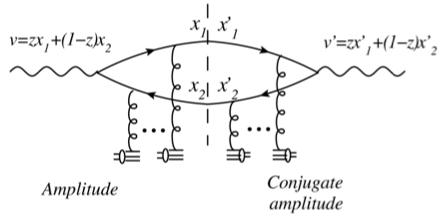 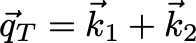 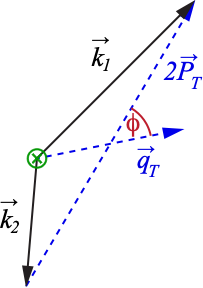 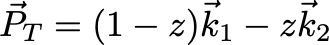 Dominguez, Marquet, Xiao, Yuan, PRD 2011
[Speaker Notes: Dijet production in e+A at high energies originates from long-ranged eikonal interactions ⇒ parameterizing the azimuthal structure arising from the linearly polarized gluon distribution also in terms of v2

“Correlation limit” PT >> qT involves only 2-point functions / TMDs
z: lightcone momentum fractions]
Trans. g*
Long. g*
All polarizations
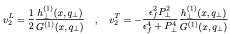 Elliptic Anisotropy in DiJet Production (I)
Gluon TMDs via:
Dipartons from McDijet event generator (V. Skokov) → showers via Pythia → experimental cuts → jet-finding with ee-kt (FastJet)
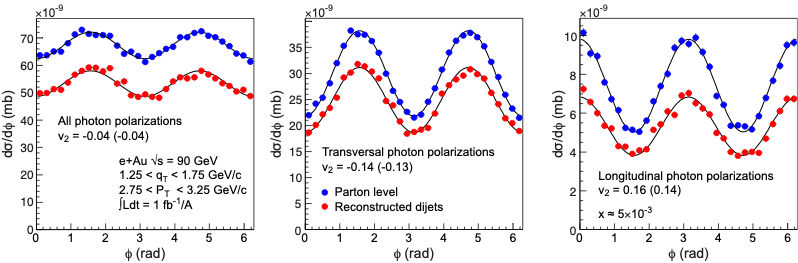 Dijets recover the anisotropy (v2) quite well
NOTE: phase shift between long. and trans. g* (dominated by T)
A. Dumitru, T. Lappi, and V. Skokov, Phys. Rev. Lett. 115 , 252301 (2015), arXiv:1508.04438.
Elliptic Anisotropy in Dijet Production (III)
Detailed simulations show that in e+A the EIC can perform this challenging measurement
Can separate background from signal djets
Can separate v2L and v2T
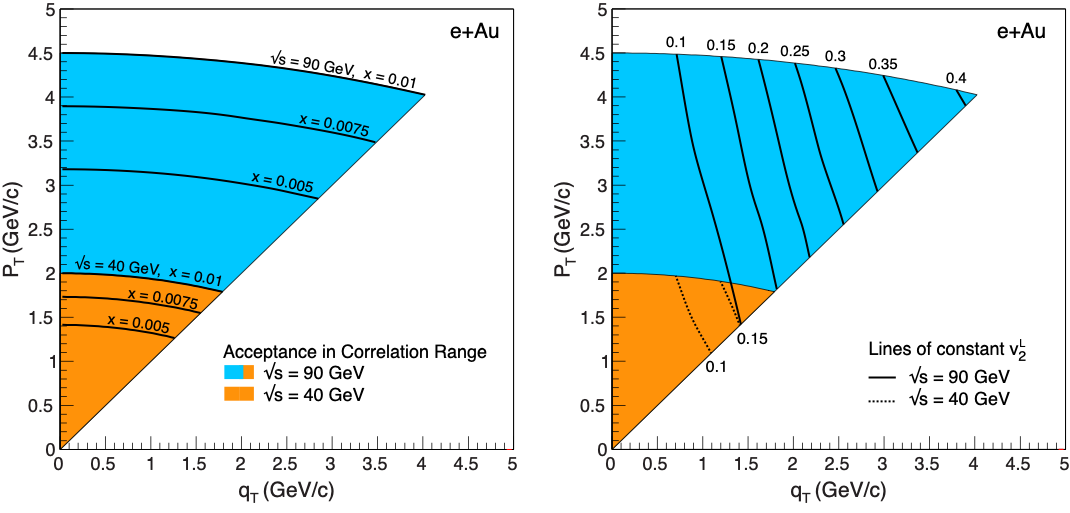 Measurement requires large EIC energies (jet physics!)
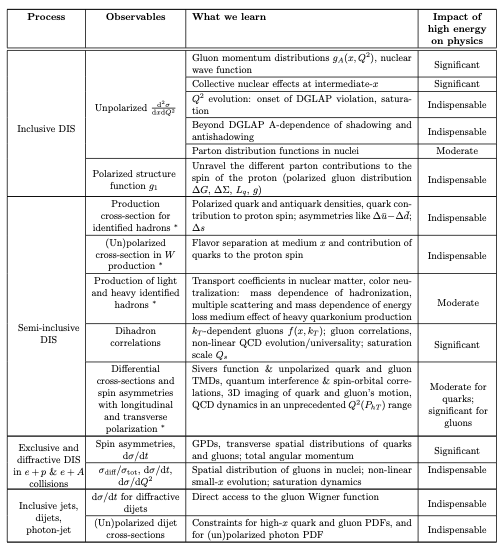 High energy reach mandatory
High energy reach important
High energy reach not needed
By studying the energy dependence
of all the EIC’s key measurement it 
becomes obvious that any realization of the EIC needs to push for the highest possible achievable
energy.
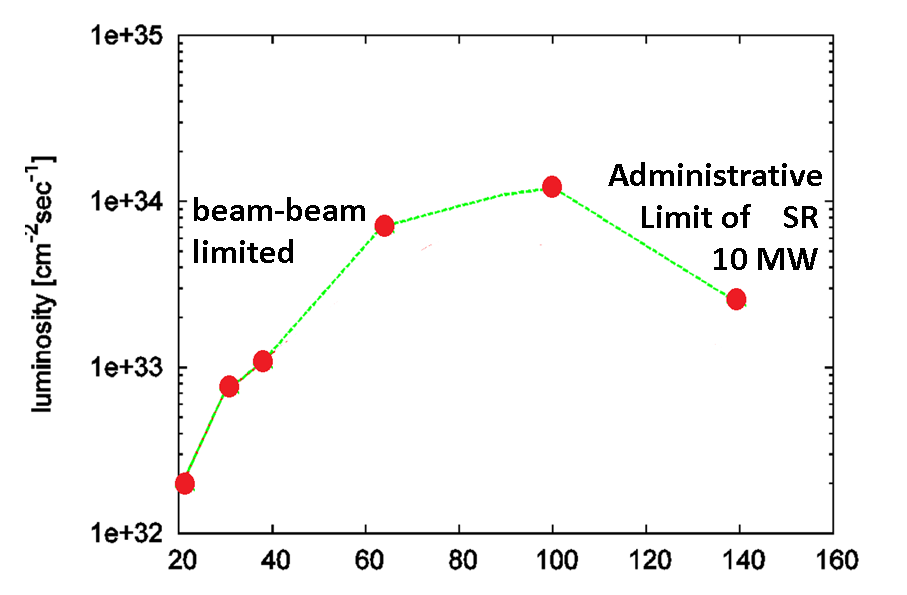 Pushing the Energy: How?
eRHIC
Both designs have issues typical for electron rings:
After range where L ~ √s (as is for hadron machines) the luminosity drops with √s mostly because of synchrotron radiation
High Ee: Synchrotron Radiation
Electricity Cost
Affects detector (Lessons from Hera II)
Lowers luminosity
High Eh:
Better solution
But watch Ep/Ee 
Hera: 35
eRHIC: 12.5 
JLEIC: 10
Options: JLEIC
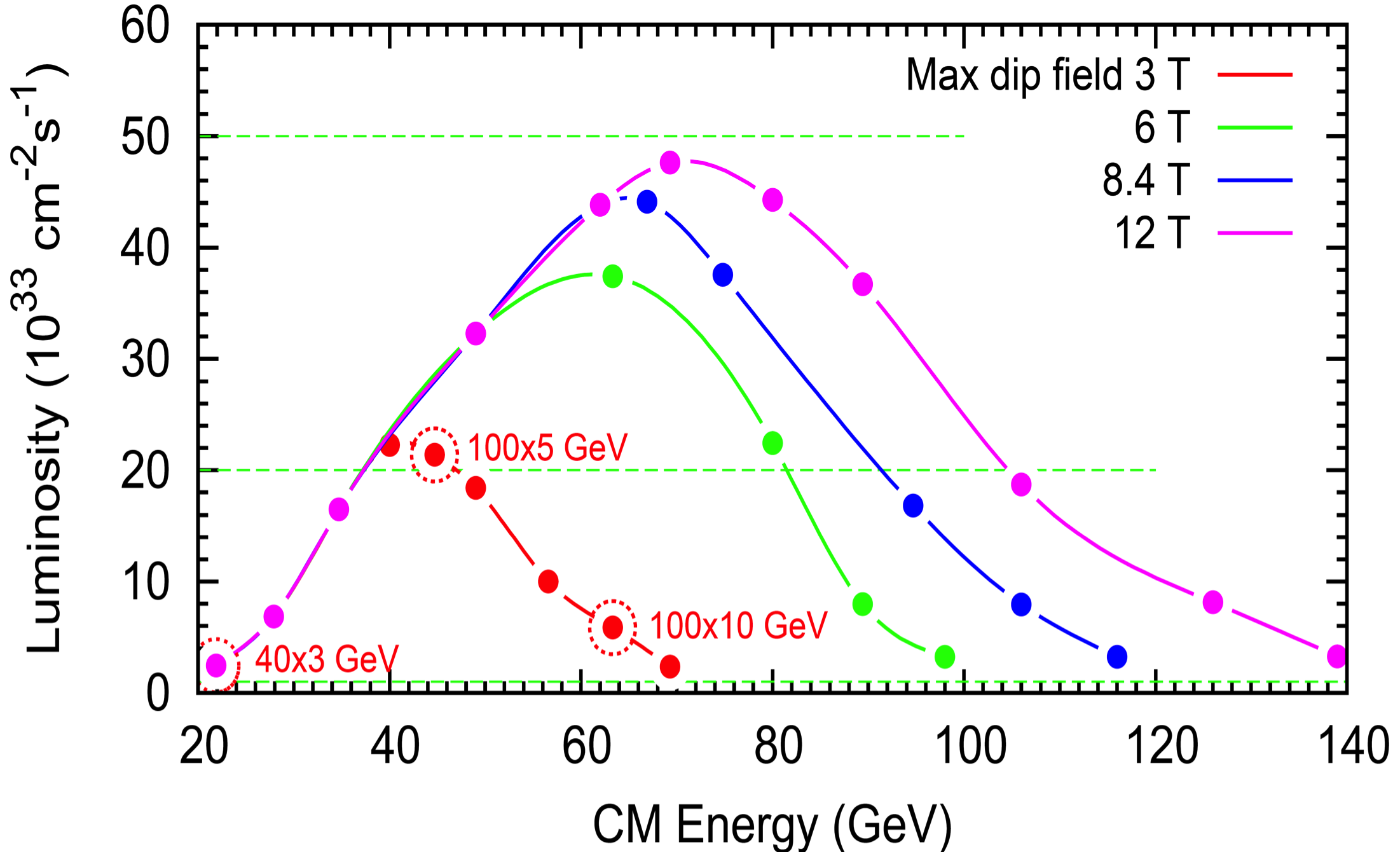 JLEIC
Ee limited by CEBAF Þ cannot be changed
Ep has options Þ stronger magnets
To reach √s = 140, 12 T would be need
Ongoing R&D at CERN for LHC-HE
Prototypes exists
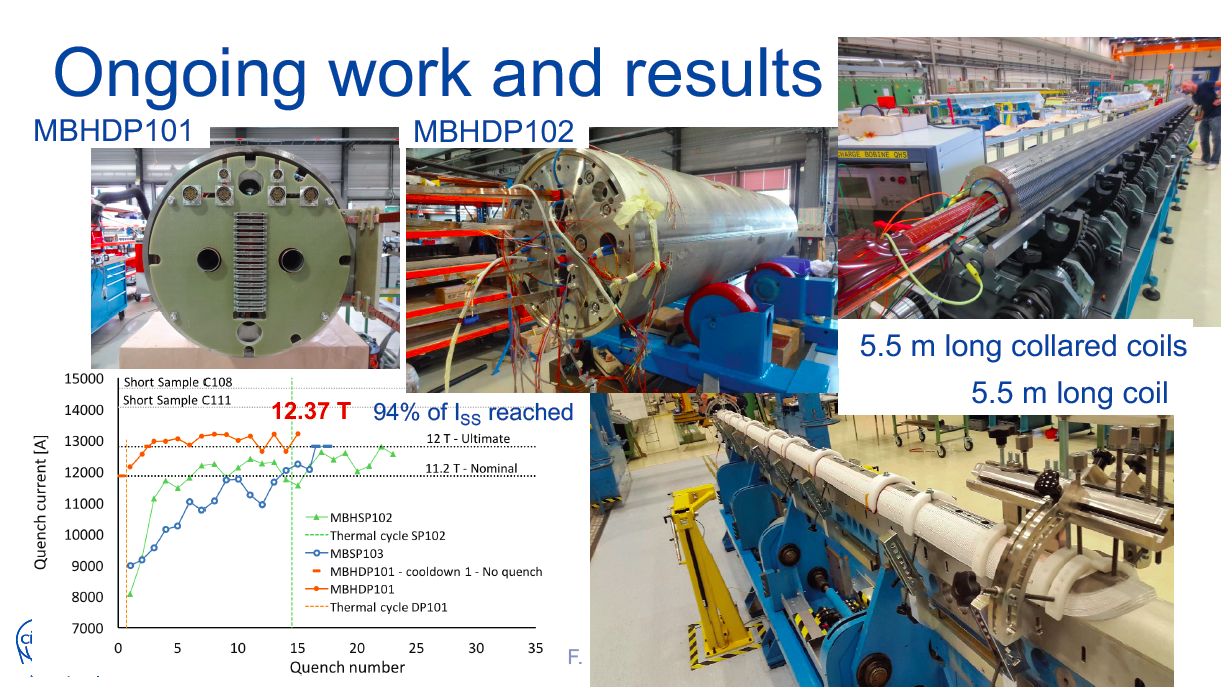 Downside: Escalation of cost
LHC ≠ JLEIC Þ needs separate R&D effort 
Cost/magnet explodes
Compromise at ~6-8 T?
Options: eRHIC
eRHIC
Ep will increase from 250 GeV to 275 GeV through THe ~ 2K instead if 4 K and removal of limiting elements (DX etc) Þ cannot be further enhanced w/o replacing all magnets
Ee is cost driver
Originally 30 GeV for linac+ring design was considered at the cost of luminosity (OK for most of e+A and many e+p topics)
To reduce the cost, design is now at 18 GeV (√s = 140 GeV)
Administrative limit of 10 MW (P of STAR magnet)
P ~ E4
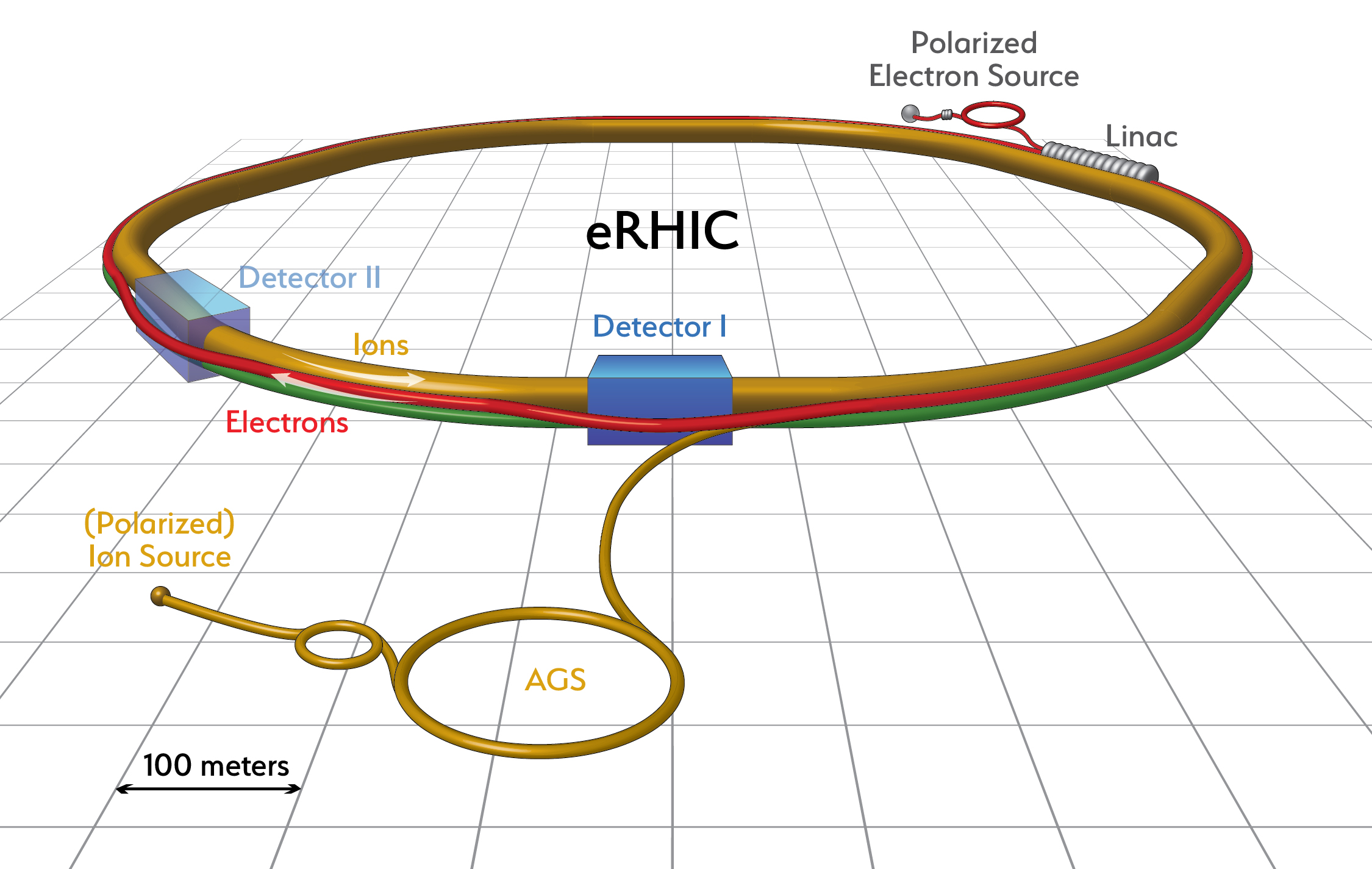 Example:
Ee = 24 GeV: √s = 162 GeV, P = 20 MW
Worth it?
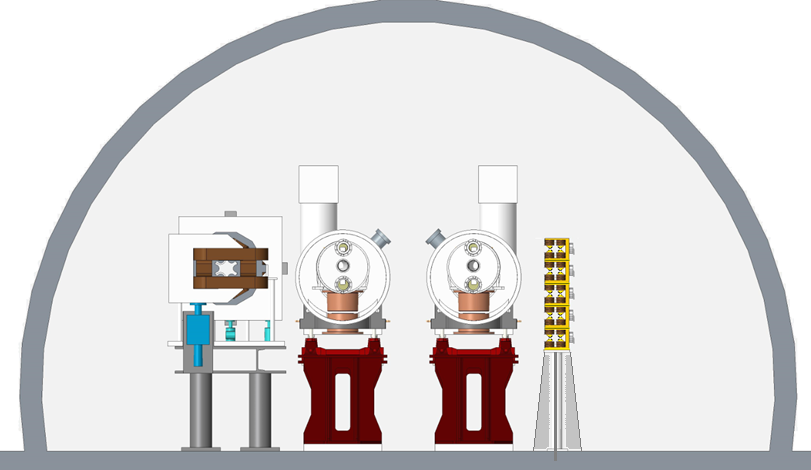 Take-Away Message
We conducted a study revisiting most key measurements for an EIC with focus on energy dependence
The result speaks strongly in favor of a higher energy range (√smax = 140 GeV)
Low energy would cost
Lever arm in x and Q2
Affects low-x, high parton density physics most
Loses substantial discovery potential
IMHO: Need to push for machine with ~140 GeV at startup
Collider: Luminosity improves over time, energy increase implies massive costs
EIC Designs
JLEIC has room in improving hadron beam energy which comes with considerable cost increase
eRHIC is close to maxed out
Backup Slides
QCD Landscape (x-Q2 Picture)
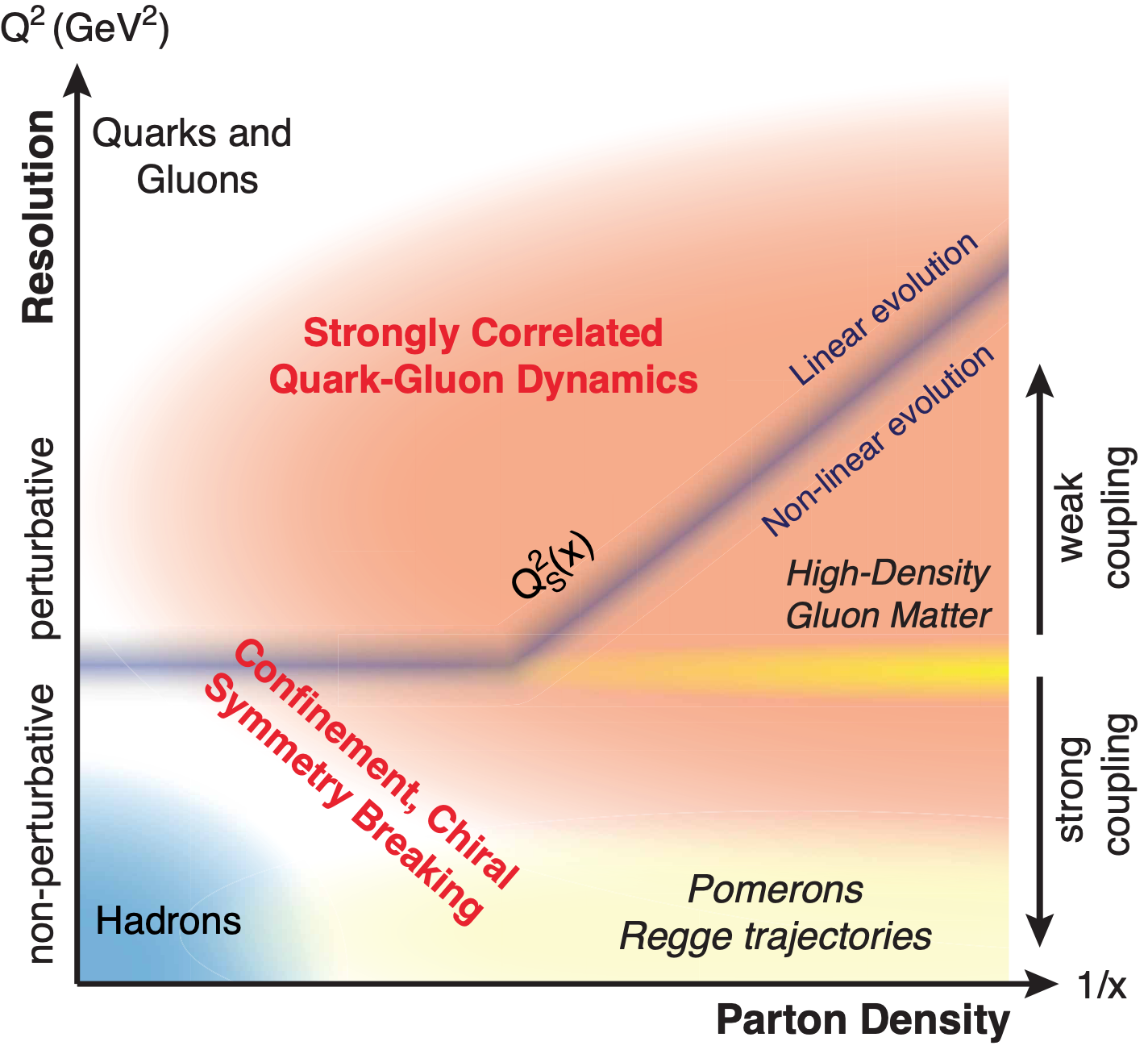 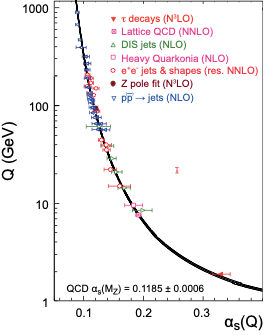 Strong to Weak
While quarks and gluons (partons) anchor one corner of this landscape, and hadrons another, our knowledge of the dynamics of the rest is fragile
[Speaker Notes: TOP: QCD at high resolution (Q2) —weakly correlated quarks and gluons are well-described
CGC: An exciting opportunity: Observation by EIC of a new regime in QCD of weakly coupled high density matter]
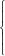 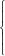 Past
Future
Electron-Ion Collider Initiatives
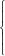 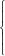 High-Energy Physics
Nuclear Physics
World-wide interest in e+A collisions
All future collider include e+A in their planning
typically up to heaviest nuclei
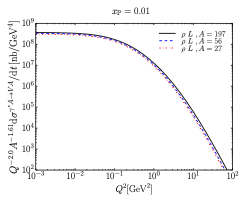 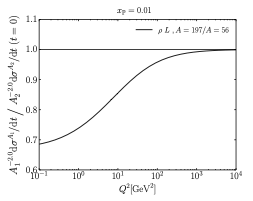 Q2 and A Scaling of Diffractive VM Production
Q2 scaling
Saturation models predict very special and strong dependencies in A  and Q2 that are different above and below Q2S
t = 0
A2 scaling
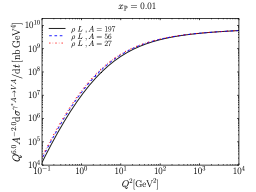 Q2 > Q2S  
σ ~ 1/Q6
σ(t=0) ~ A2
σ ~ A4/3
Q2 < Q2S  
σ ~ Q2
σ(t=0) ~ A4/3 «︎ A5/3
σ ~ A2/3 «︎ A
1/Q6 scaling
Mantysaari and Venugopalan, arxiv:1712.02508
Non-Saturation scenarios do not show this behavior making A, Q2 dependencies a key measurement
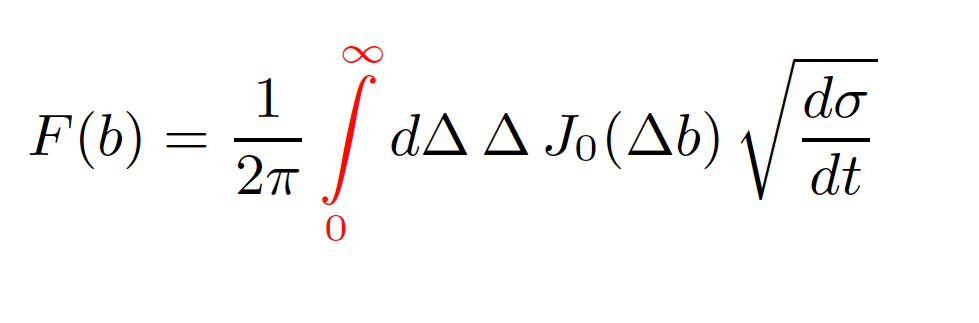 EIC: Spatial Gluon Distribution from ds/dt
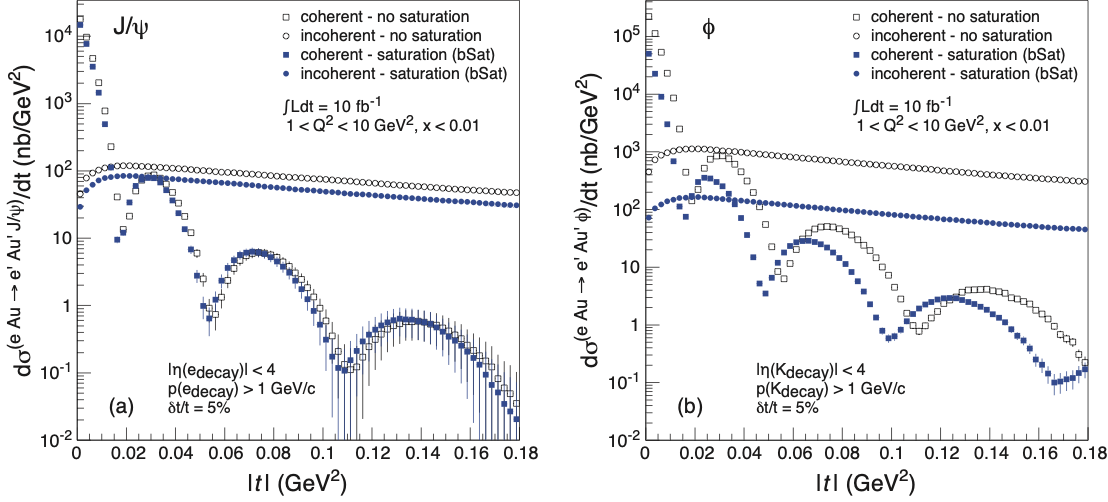 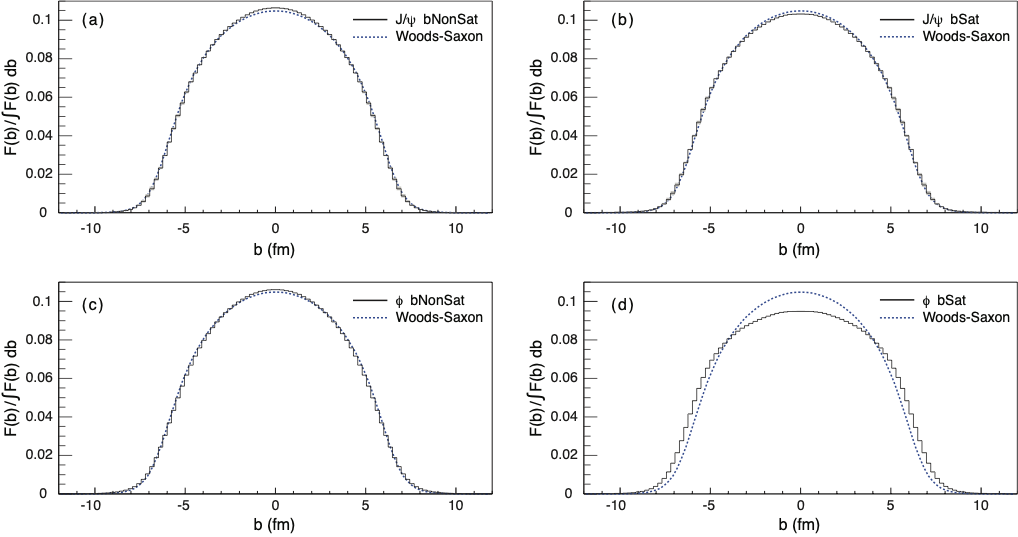 ~
e + Au → e¢ + Au¢ + J/y, f, r
Diffractive vector meson production:
t =  Δ2/(1-x) ≈ Δ2
Momentum transfer t = |pAu-pAu¢|2 conjugate to bT
PRC 87 (2013) 024913
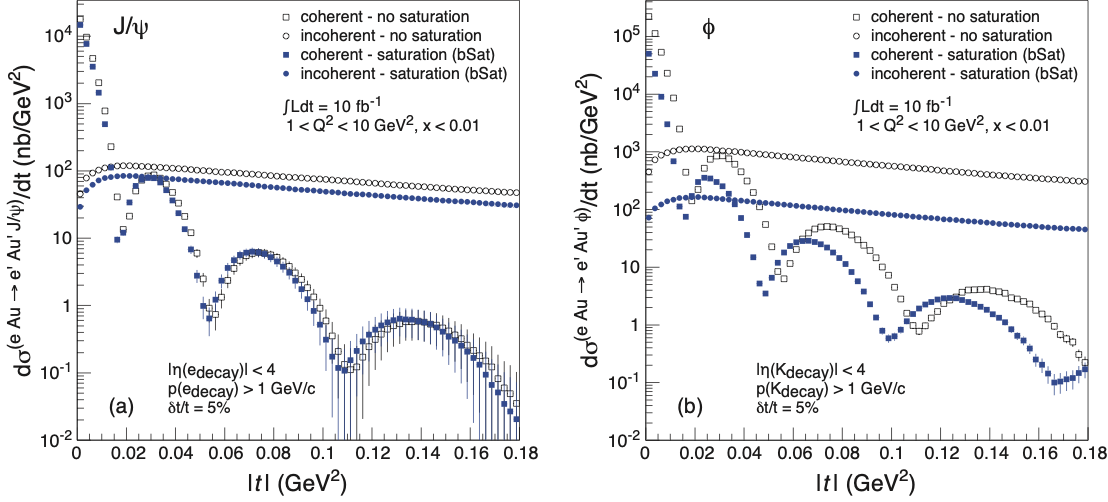 Converges to input F(b) rapidly: |t| < 0.1 almost enough
Provides constraints on nuclear GPDs
[Speaker Notes: spin-dependent gluon distribution]
Example from ep:
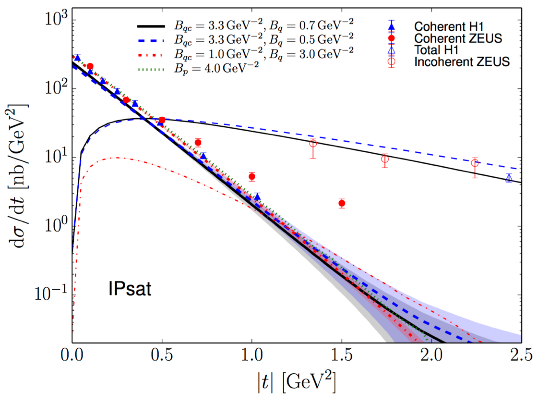 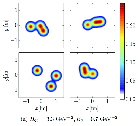 Importance of Incoherent Diffraction
Nucleus dissociates: f ≠ i
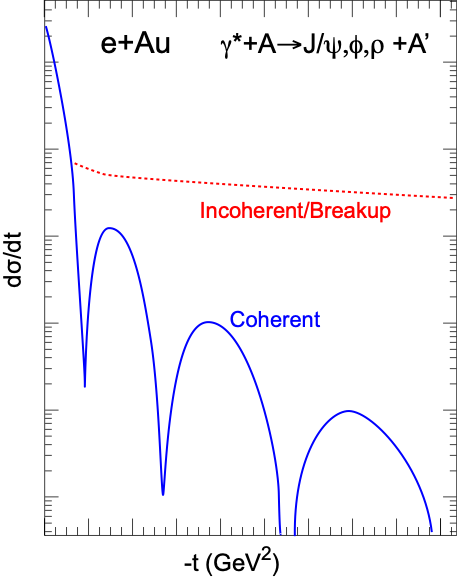 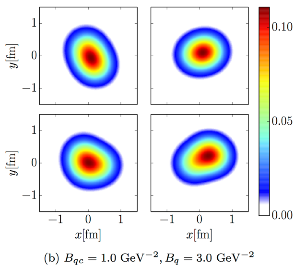 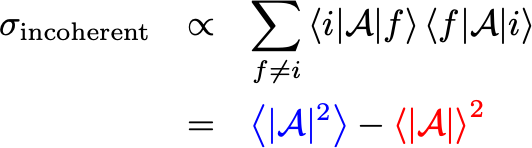 H. Mäntysaari, 
B. Schenke,
PRL 117 (2016) 052301
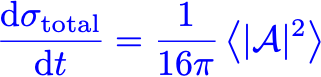 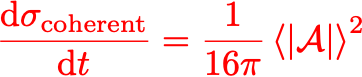 Incoherent CS is the variance of the amplitude Þ measure of fluctuation of the source G(x, Q2, b)
Important for understanding of A+A, p+A correlations/shape fluctuations 
Note: Incoherent contribution disappears in black disk limit (see talk by H. Mäntysaari)
[Speaker Notes: \begin{eqnarray*}
\sigma_\text{incoherent} &\propto & \sum_{f \neq i} \left< i|{\cal{A}}|f \right>\left< f|{\cal{A}}|i \right>\\
&=& {\color{blue} \left< |{\cal{A}}|^2 \right> } - {\color{red}\left< |{\cal{A}}| \right>^2}
\end{eqnarray*}

\color{red}\frac{\text{d}\sigma_\text{coherent}}{\text{d} t} = \frac{1}{16 \pi} \left< |{\cal A}| \right>^2]
Exploring QCD at Large Q2, n
Color propagation and neutralization 
Fundamental QCD Processes:
Partonic elastic scattering
Gluon bremsstrahlung in vacuum and in medium (E-loss)
Color neutralization
Hadron formation
⎧⎨
⎩
dynamic confinement
High Energy: hadronization outside
→ partonic evolution altered in medium
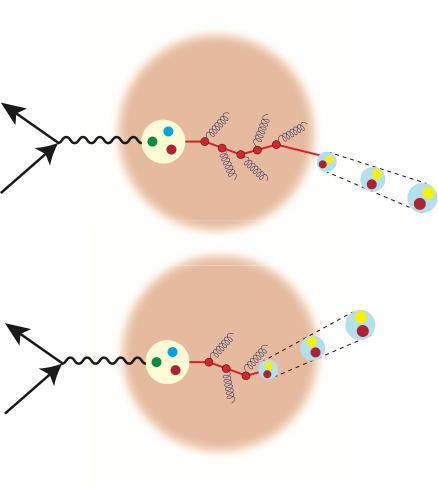 Nuclei as space-time analyzer
high Q2 and n (→ large x):
Energy of struck quark (the probe) is known 
No color spectators (as in p+A)
Hadronization in and out of medium can be varied (n)
Low Energy: hadronization inside
→  formation time, (pre-) hadronic absorption
á
Slope of D’s sensitive to q and FF
Strong Sensitivity of Shape on n is powerful tool
Multiplicity Ratios: Semi-Inclusive Studies
EIC
HERMES: n = 2-25 GeV
EIC: 10 < n < 1600 GeV
LHeC:  n < 5∙105 GeV
LHeC+EIC: heavy flavor!
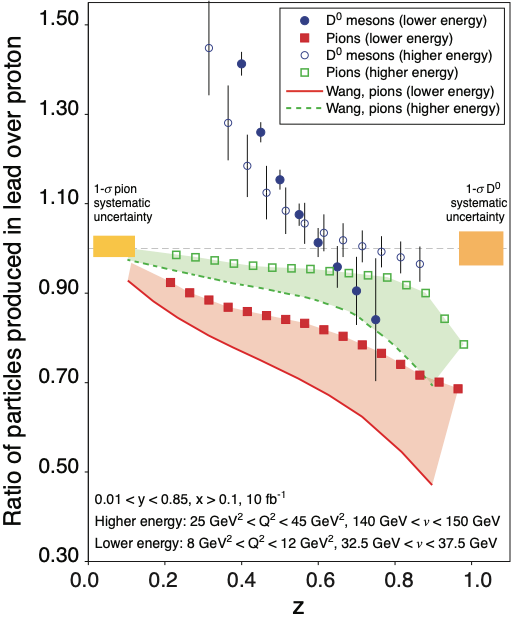 D0
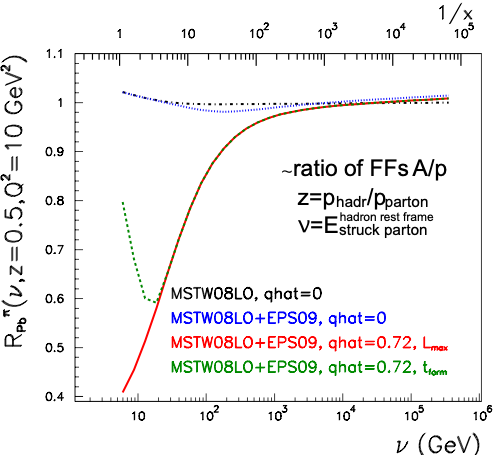 LHeC
without E-loss
p
with E-loss
Different 
models
with
absorption
[Speaker Notes: Points: energy loss models with attenuation of pre-hadrons + medium induced energy loss.
Lines: pure energy loss calculations 
EIC has PID: Get whole picture/even structure of process

The fact that the energy loss matches the active parton to the fragmentation function at a larger value of z leads to two dramatically different phenomena in the
semi-inclusive production of light and heavy mesons at the EIC
The dramatic difference between the multiplicity ratios of D0 meson production and that of pions, as shown in Fig. 3.23, is an immediate consequence of the difference in the
fragmentation functions shown in Fig. 3.22 (Right). The enhancement of the ratio is caused by the peak in the D0’s fragmentation function. The slope of the enhancement
is sensitive to the amount of energy loss, or equivalently, the transport coefficient, ˆq of cold nuclear matter, and the shape of the fragmentation function []
Exploring Short Range Nuclear Forces
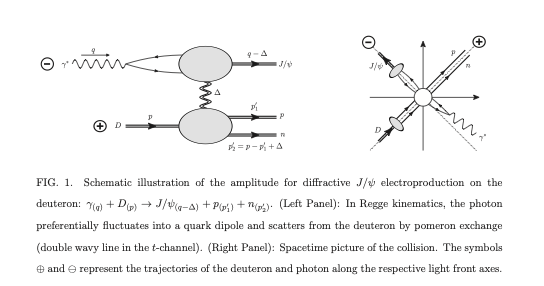 Miller, Sievert, Venugopalan, Phys.Rev. C93 (2016)
Can the short range contributions to NN scattering be described directly in terms of the quark and gluon DoF in QCD?
Vector meson production in e+D collisions
Cross-section can be expressed in terms of a gluon Transition Generalized Parton Distribution (T-GPD)
The hard scale in the final state makes the T-GPD sensitive to the short distance nucleon-nucleon interaction.
New opportunities - needs more studies (in progress)
[Speaker Notes: nuclear force is described by pion exchange, and is well understood
within the framework of effective field theories. At shorter distances, two pion
exchange, tensor interactions, and vector meson exchange contributions become important,
which are harder to capture in the framework of effective field theories. At short distances,
the nucleon-nucleon interaction has a strong repulsive core, which is essential for the stability
of matter.]